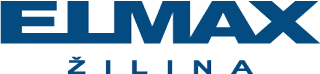 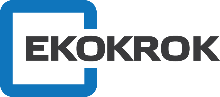 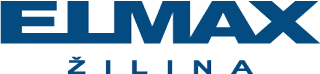 o nás
Akciová spoločnosť
Slovenskí majitelia
Na trhu od roku 1993
154 zamestnancov
Ročný obrat 10 000 000€ za rok 2017
Export do celého sveta
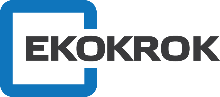 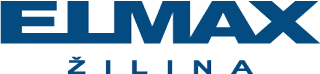 výrobný program
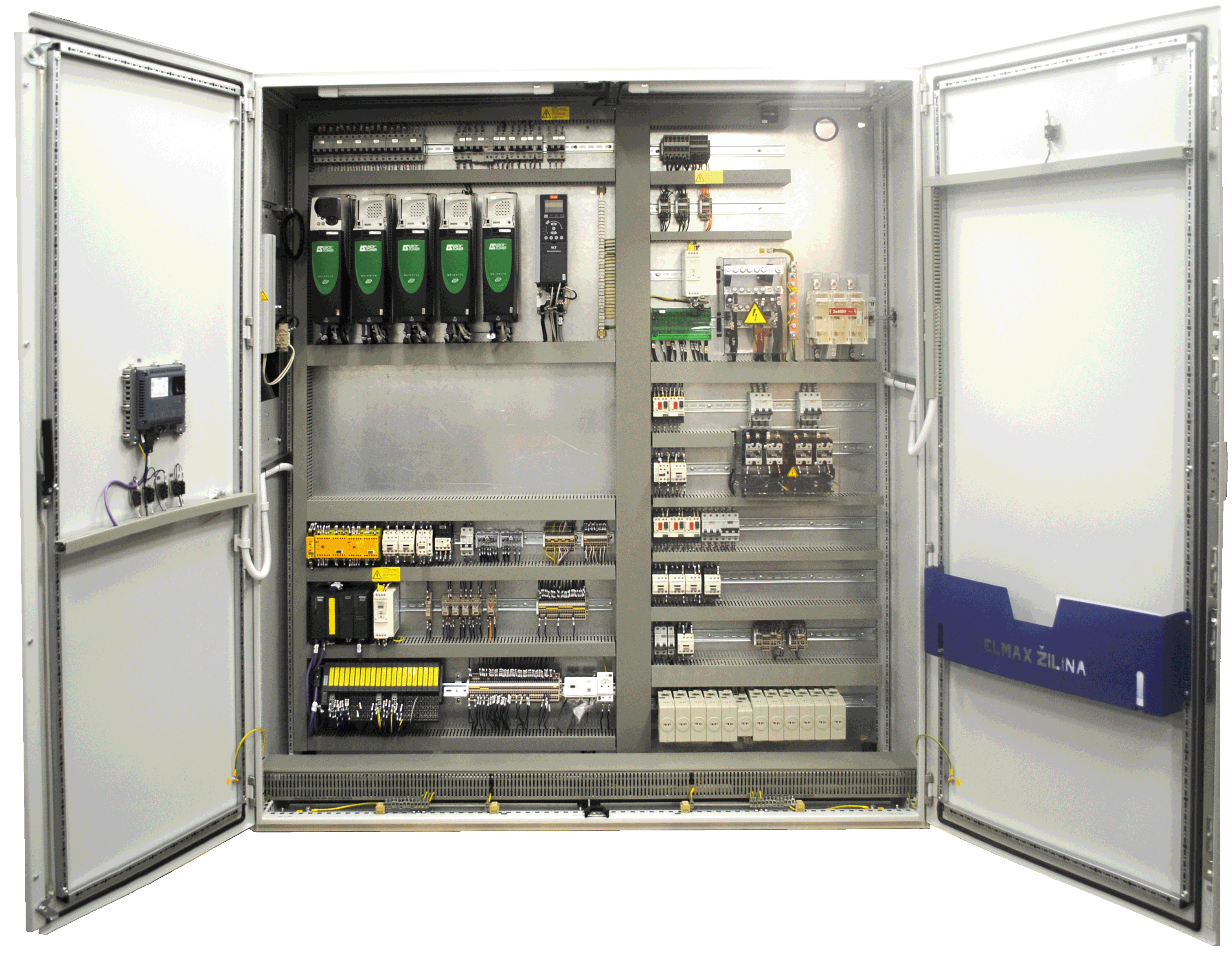 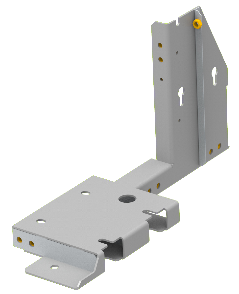 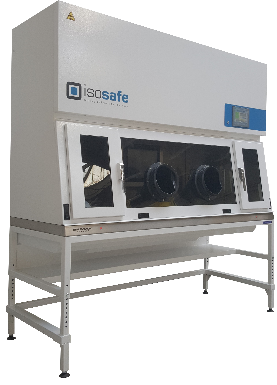 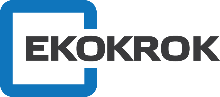 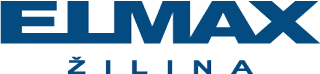 24 rokov neustáleho rastu
1993

10.8.1993 – založenie spoločnosti ELMAX

iba predajné aktivity
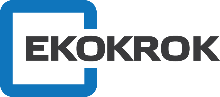 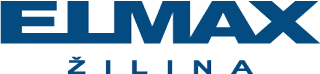 24 rokov neustáleho rastu
2001

31.10.2001 – transformácia na akciovú spoločnosť 			ELMAX ŽILINA, a.s.
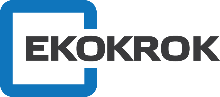 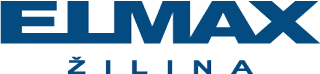 24 rokov neustáleho rastu
2002

akvizícia – Elektrostav, a.s.

outsourcing – elektroúdržba pre spoločnosť Biotika, a.s. Slovenská Ľupča
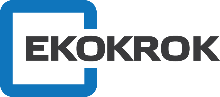 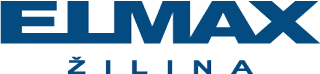 24 rokov neustáleho rastu
2003

akvizícia – Emtech, s.r.o.

rozšírenie portfólia - automatizácia

inovácie - CNC vysekávací lis
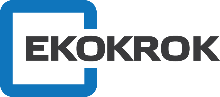 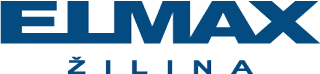 24 rokov neustáleho rastu
2005

inovácie - CNC ohýbací stroj
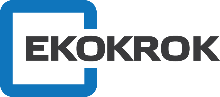 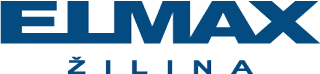 24 rokov neustáleho rastu
2006

inovácie - linka pre povrchovú úpravu kovov práškovou farbou
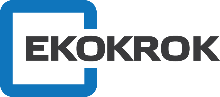 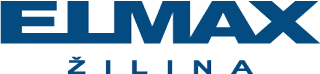 24 rokov neustáleho rastu
2007

zavedenie ISO 9001:2008

certifikovaný SMK – systém manažmentu kvality
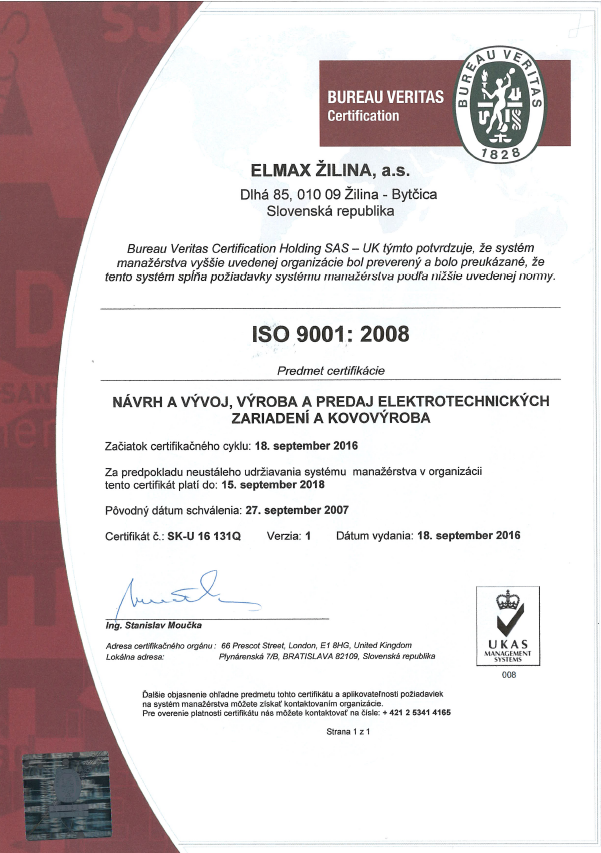 Rok 2007
zavedenie ISO 9001:2008
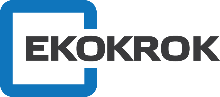 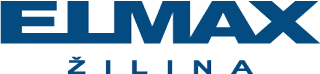 24 rokov neustáleho rastu
2008

inovácie - CNC laserový rezací stroj
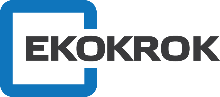 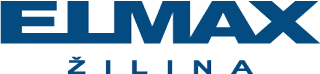 24 rokov neustáleho rastu
2010

                        CNC stroj na nanášanie tesnenia
inovácie  - CNC ohýbací stroj

Prvý slovenský výrobca rozvádzačov s kompletnou výrobnou technológiou.

Projekt bol realizovaný s podporou Európskej únie, cez operačný program Konkurencieschopnosť a hospodársky rast.
2010

inovácie  - CNC ohýbací stroj
                        CNC stroj na nanášanie tesnenia

Prvý slovenský výrobca rozvádzačov s kompletnou výrobnou technológiou.

Projekt bol realizovaný s podporou Európskej únie, cez operačný program Konkurencieschopnosť a hospodársky rast.
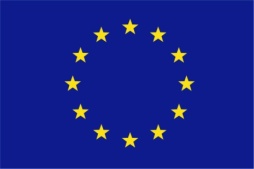 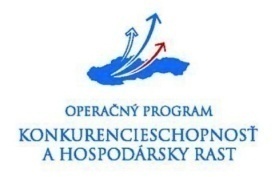 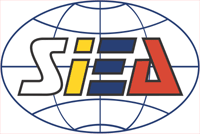 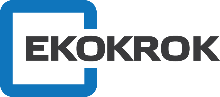 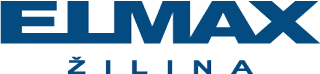 24 rokov neustáleho rastu
2012

rozvádzače a skrine rozvádzačov splnili UL požiadavky pre bezpečnosť

export na americký trh

Jediný slovenský výrobca UL certifikovaných rozvádzačov a skríň rozvádzačov.
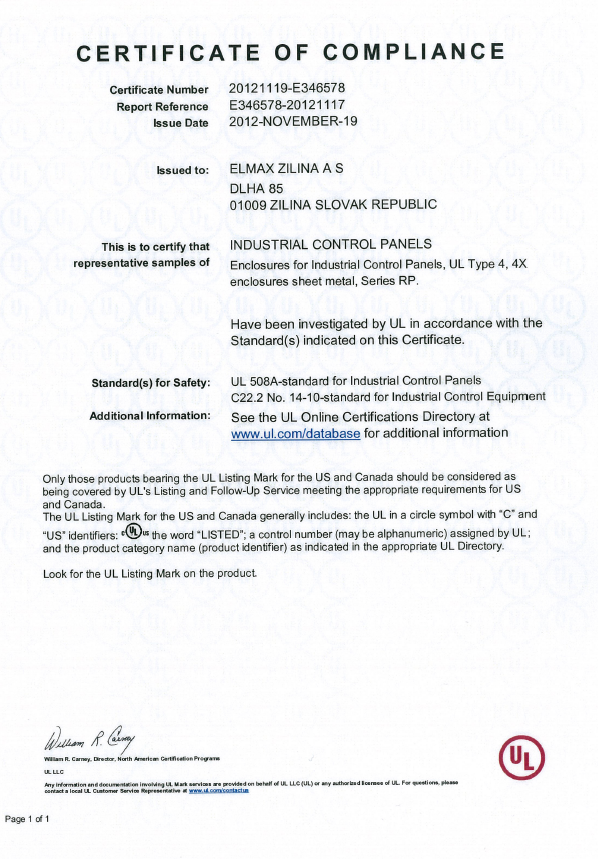 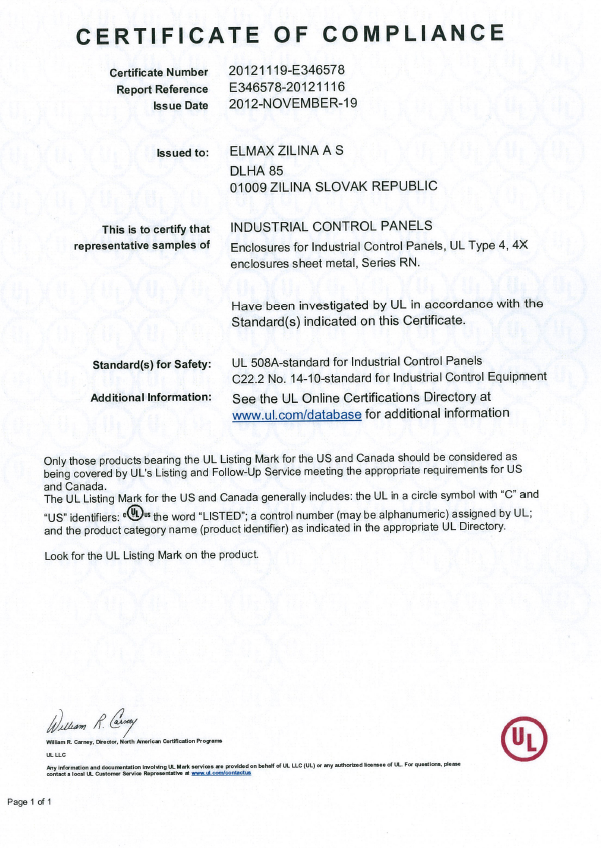 Priemyselné rozvádzače UL Type4, 4X pre rozvádzače typu RN s povrchovou úpravou
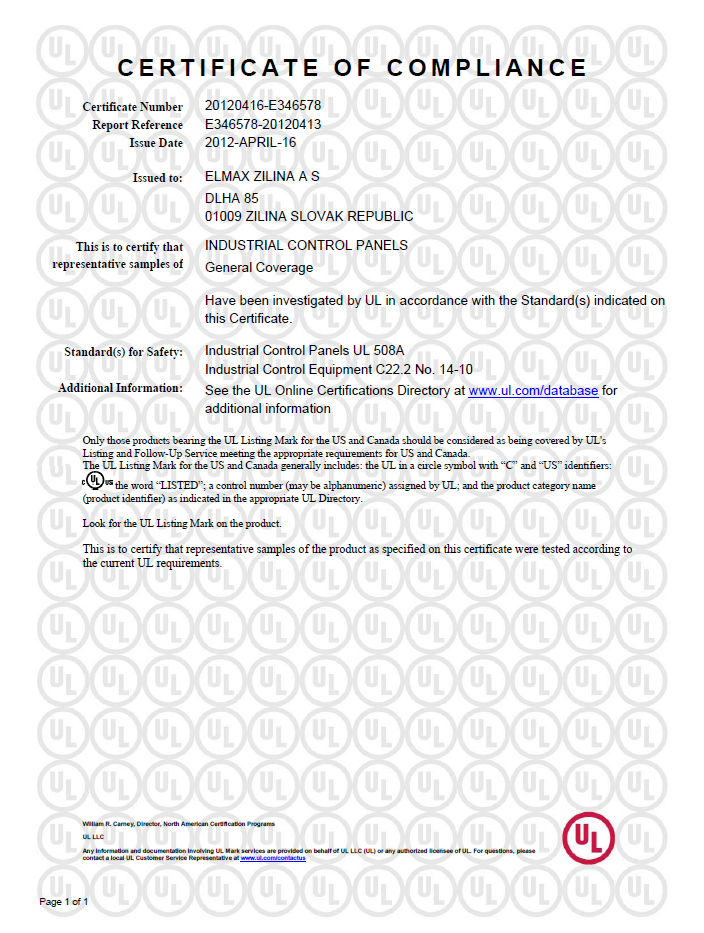 Priemyselné rozvádzače UL Type4, 4X pre rozvádzače typu RP s povrchovou úpravou
Priemyselné rozvádzače UL 
- UL 508A Industrial Control Panel
- C22.2 No. 14-10 Industrial Control Equipment
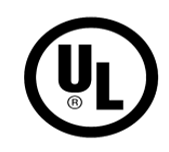 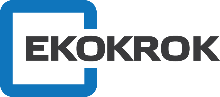 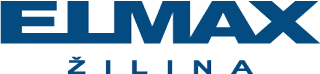 24 rokov neustáleho rastu
2013

EN 1090 certifikácia

oprávnenie na výrobu oceľových konštrukcii
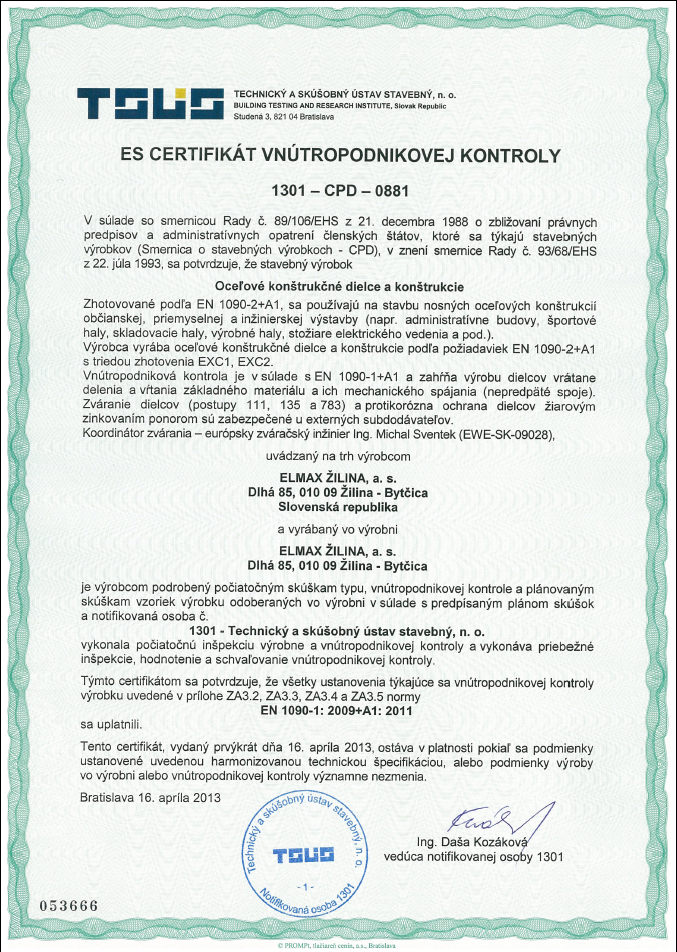 Rok 2013
EN 1090 certifikácia
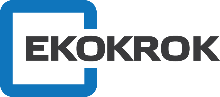 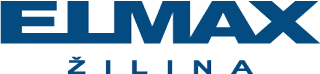 24 rokov neustáleho rastu
2014

CNC vysekávací stroj TruPunch 5000


Projekt bol realizovaný s podporou Európskej únie, cez operačný program Konkurencieschopnosť a hospodársky rast.
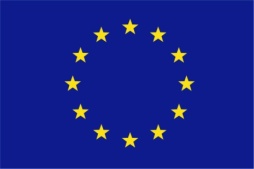 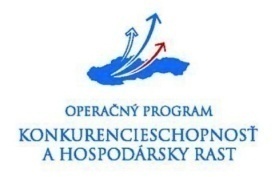 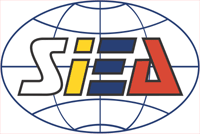 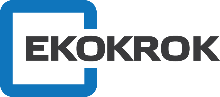 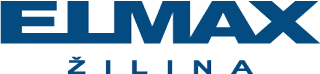 24 rokov neustáleho rastu
2014

výstavba nových priestorov pre sklad hotovej výroby – 700 m²
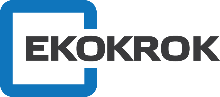 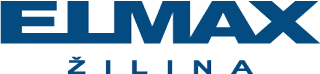 24 rokov neustáleho rastu
2015

akvizícia – EKOKROK s.r.o.

rozšírenie priestorov spoločnosti o 4 000 m²
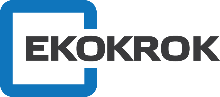 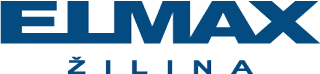 24 rokov neustáleho rastu
2017

inovácie - CNC ohraňovací lis ToolCell
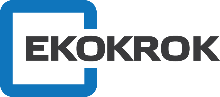 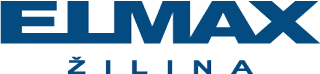 účasť na výstavách
2002 	     Coneco	Bratislava
2008	     Energetika	Záhreb
2009	     Elektro		Moskva
2011	     Elektro		Moskva
2011	     Elosys		Trenčín
2012	     Elosys		Trenčín
2013	     Elektro		Moskva
2013	     Amper		Brno
2014	     Amper		Brno
2014       Hannover Messe	Hannover
2015	     Elektro                  Moskva
2015       Hannover Messe	Hannover
2016       Hannover Messe	Hannover
2017              Elosys                   Nitra
2017	     FIHAV		KUBA
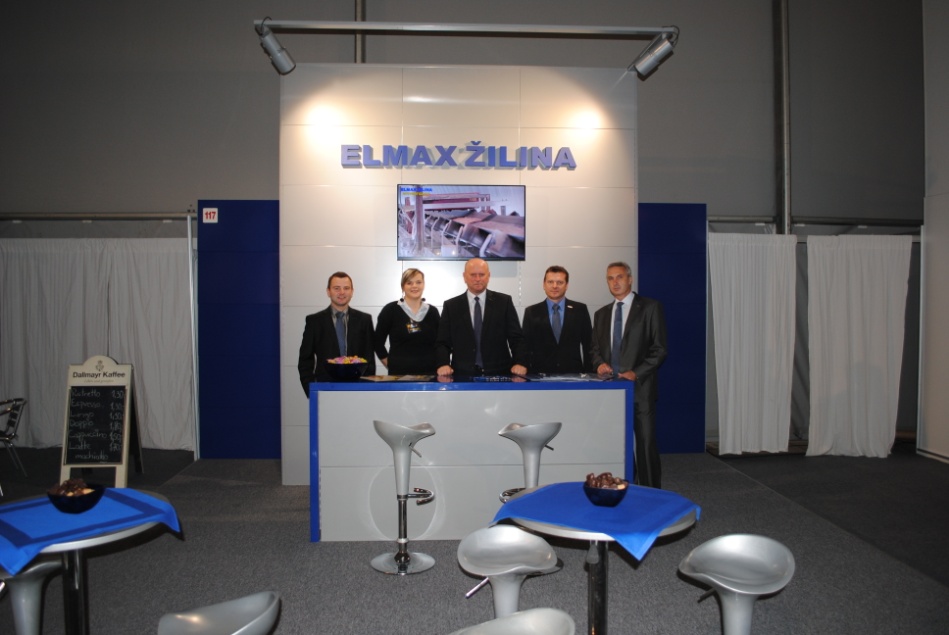 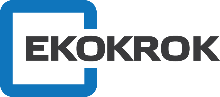 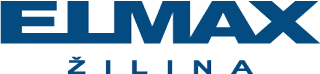 história vs. súčasnosť
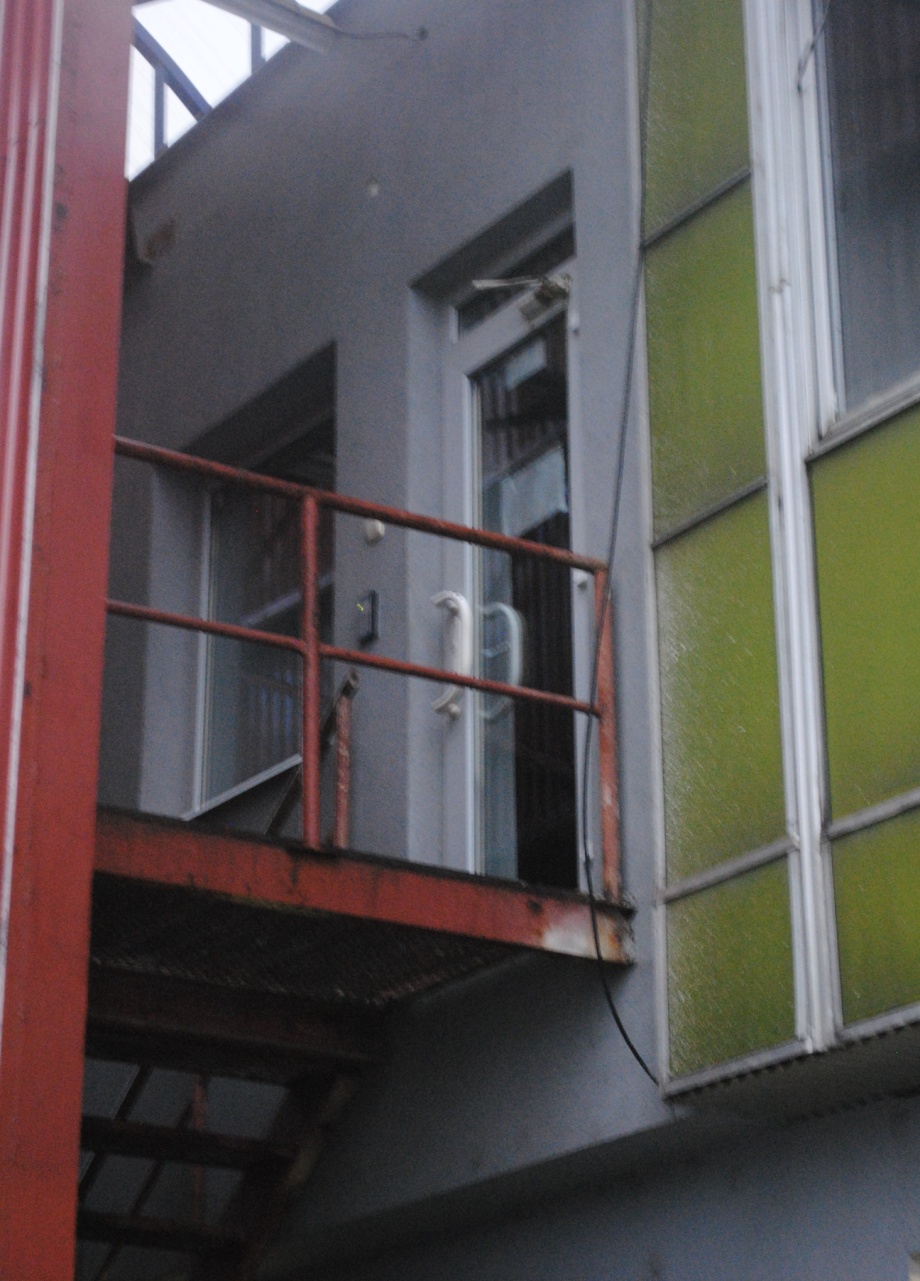 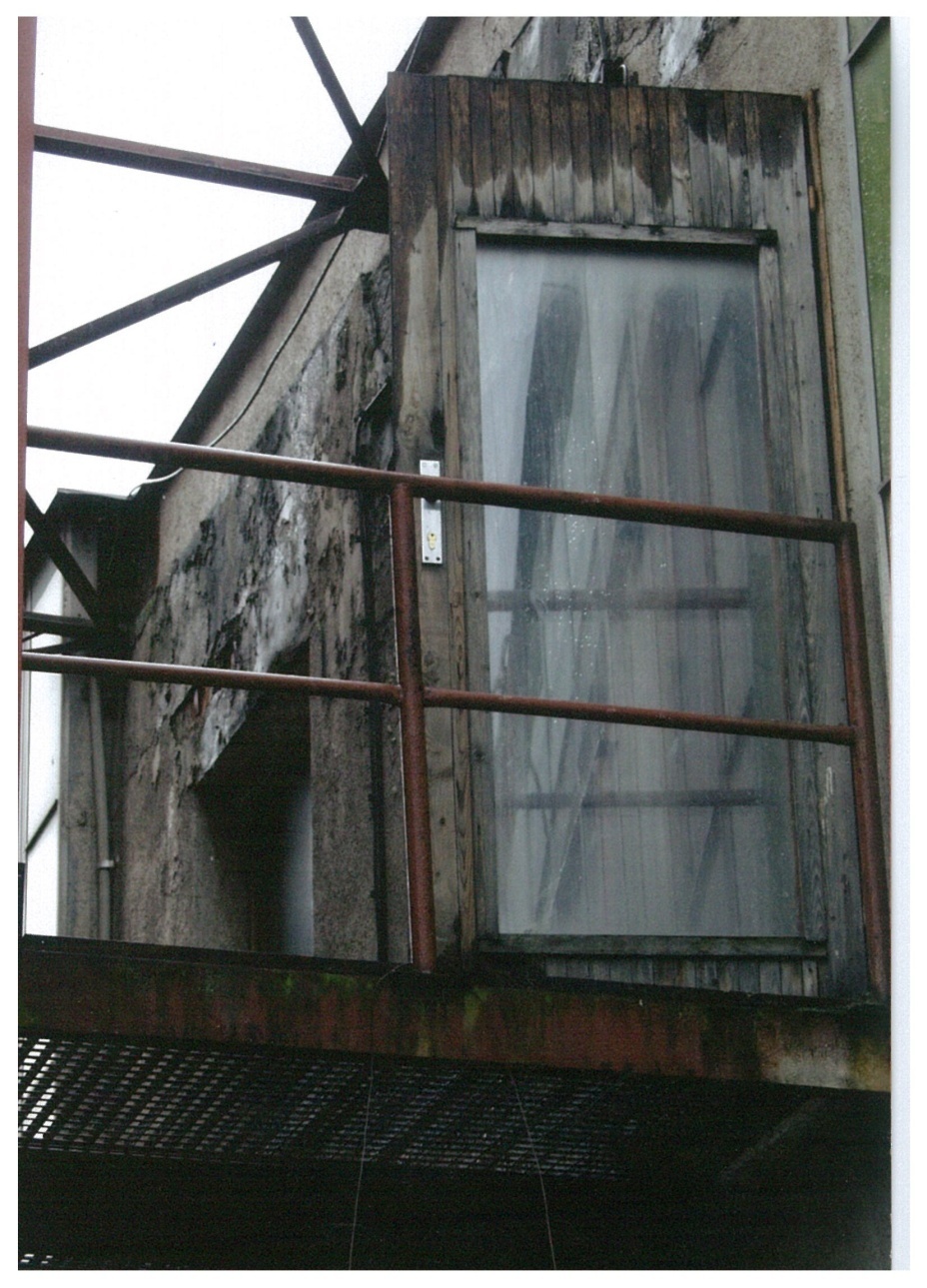 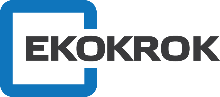 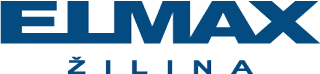 história vs. súčasnosť
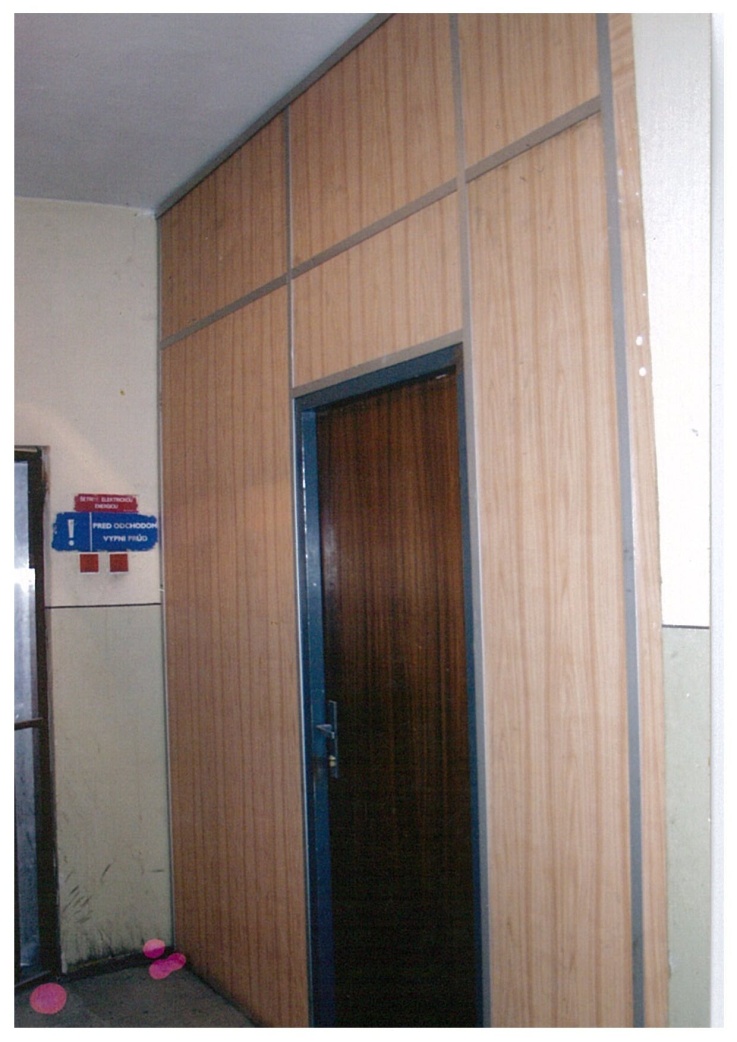 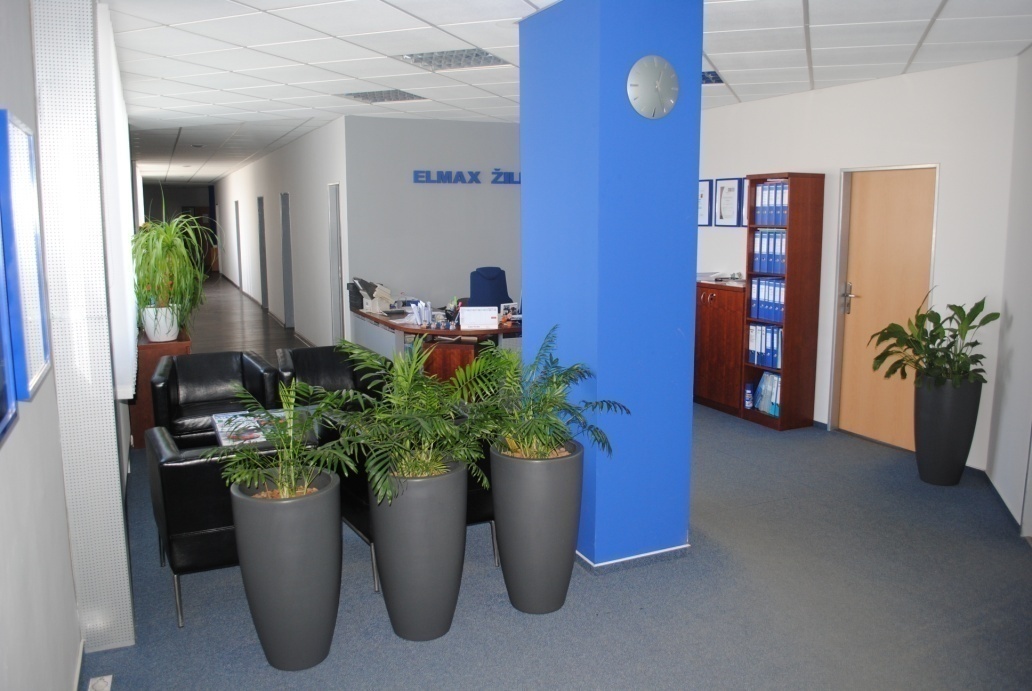 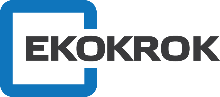 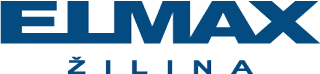 história vs. súčasnosť
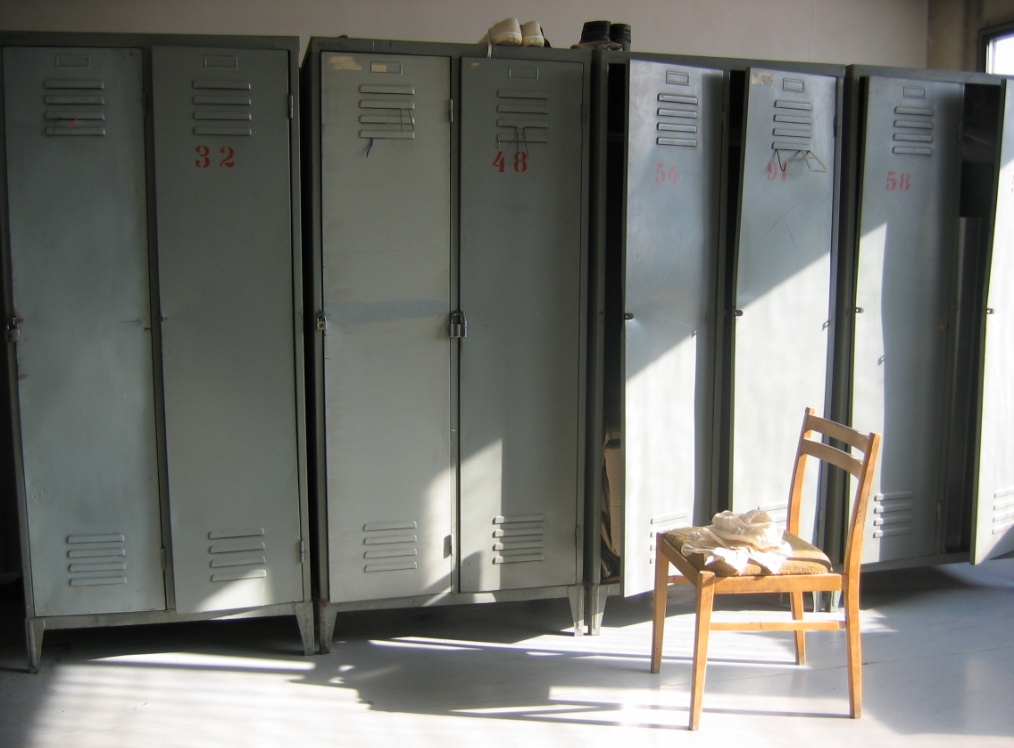 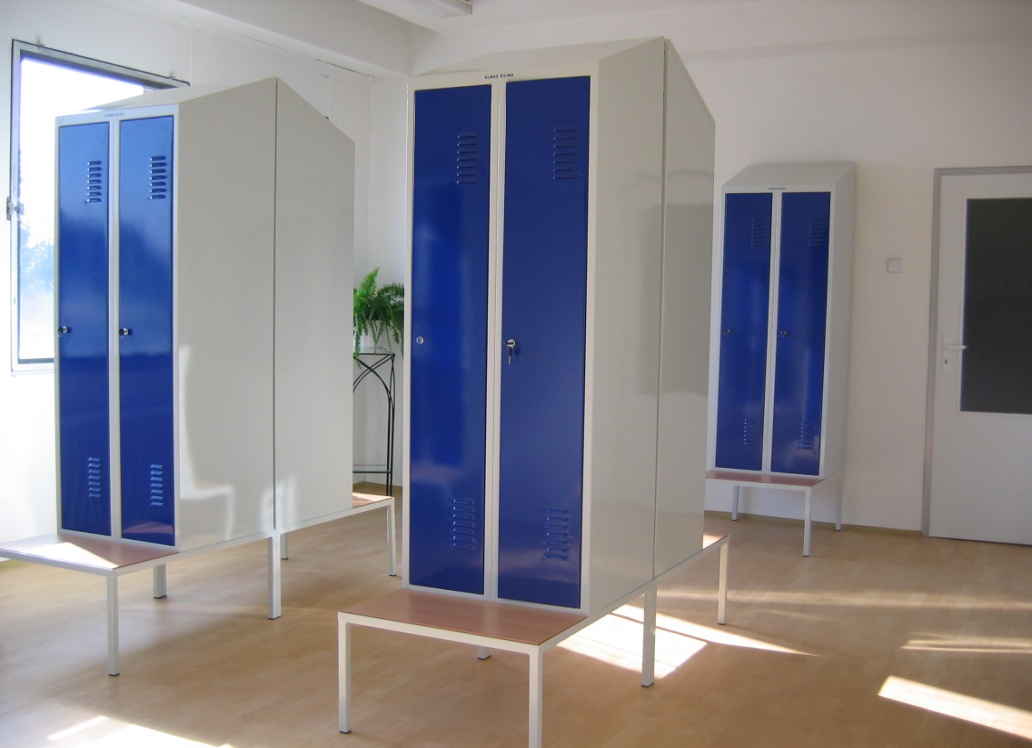 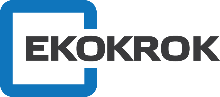 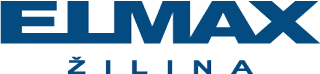 história vs. súčasnosť
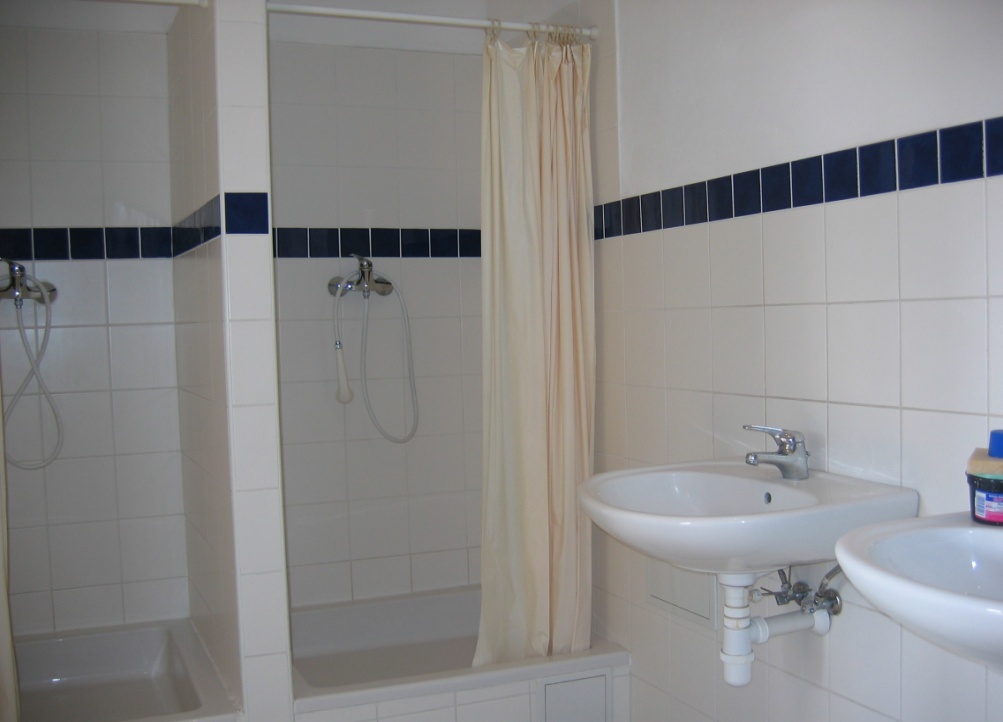 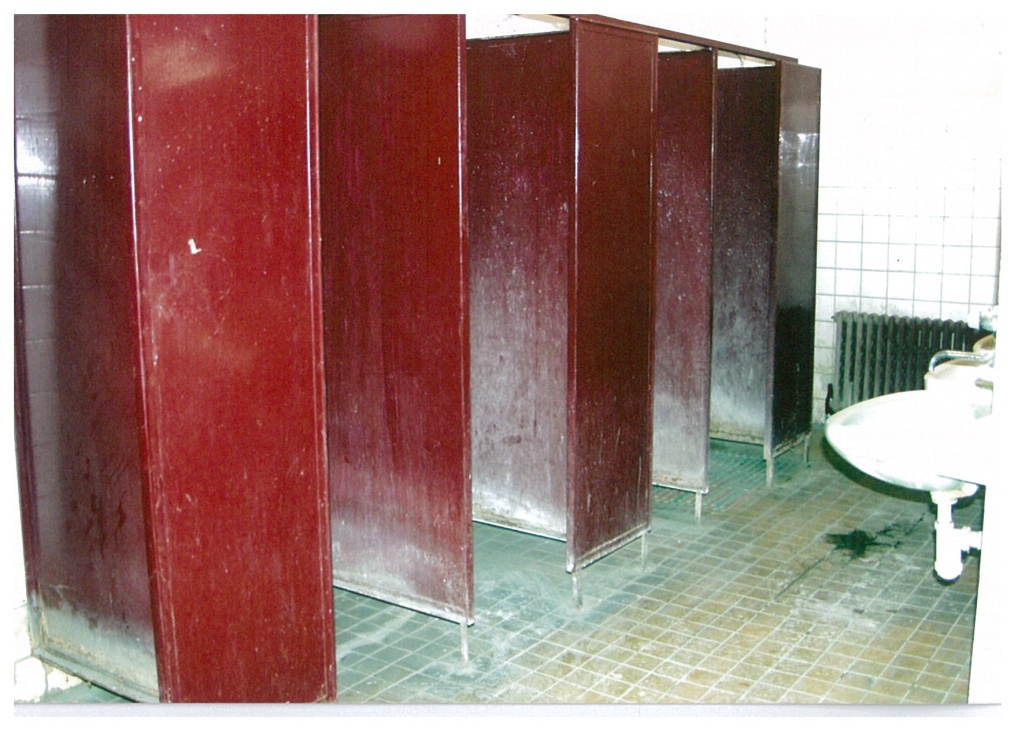 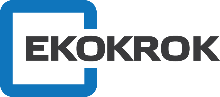 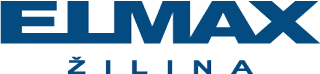 história vs. súčasnosť
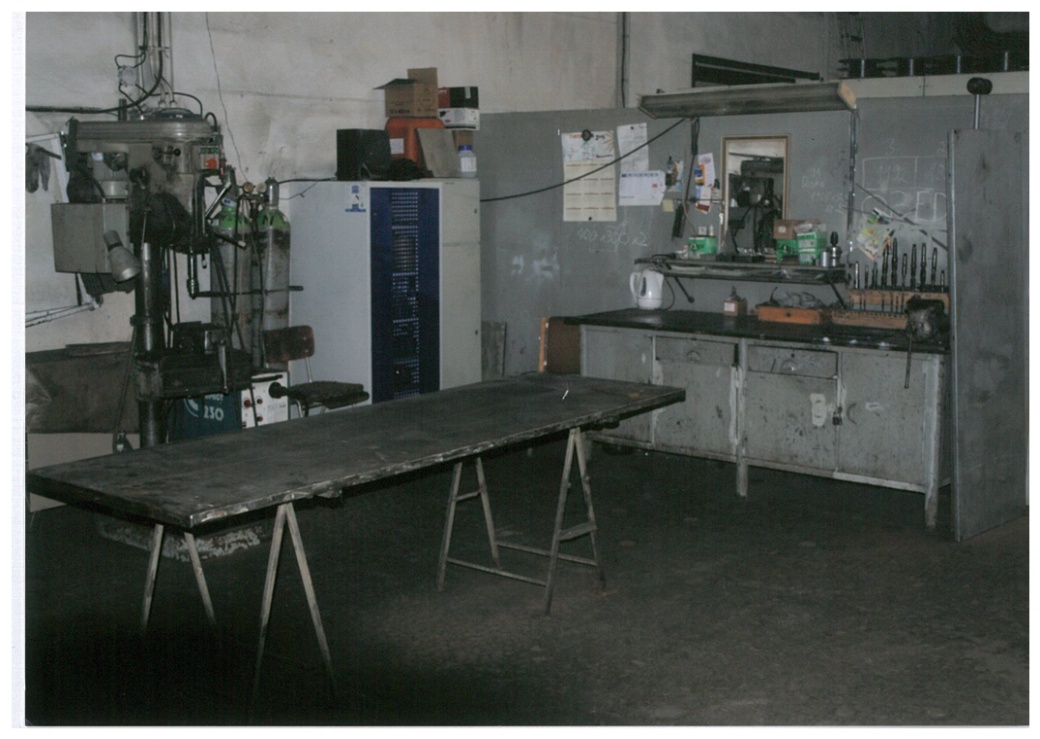 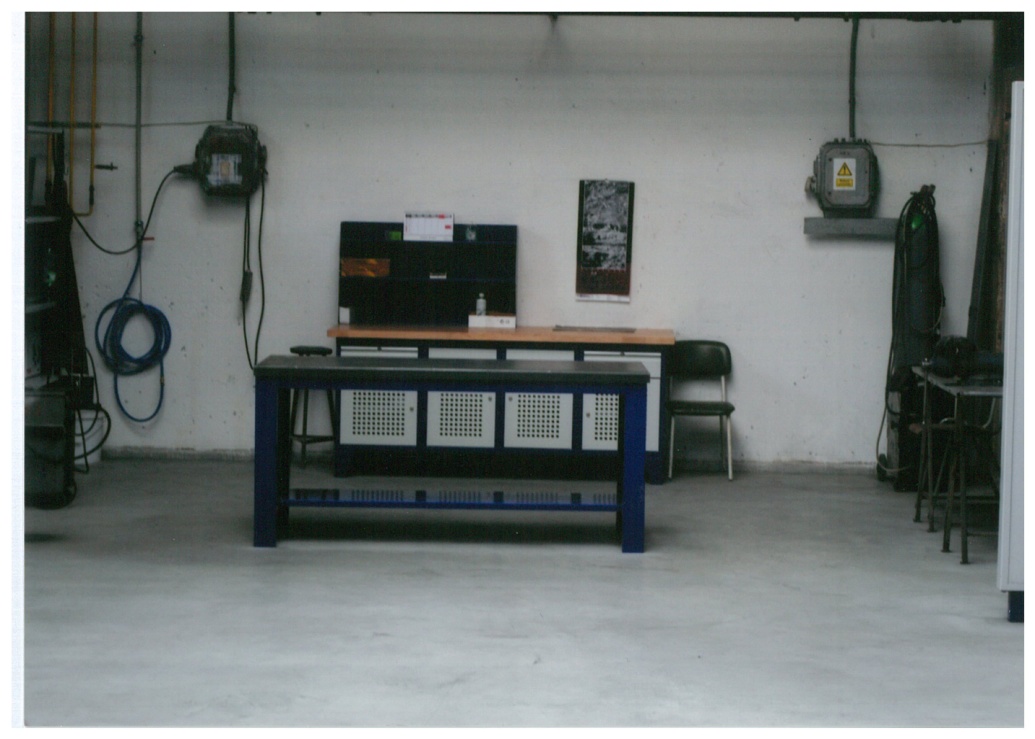 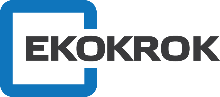 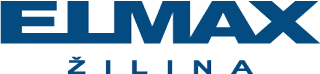 história vs. súčasnosť
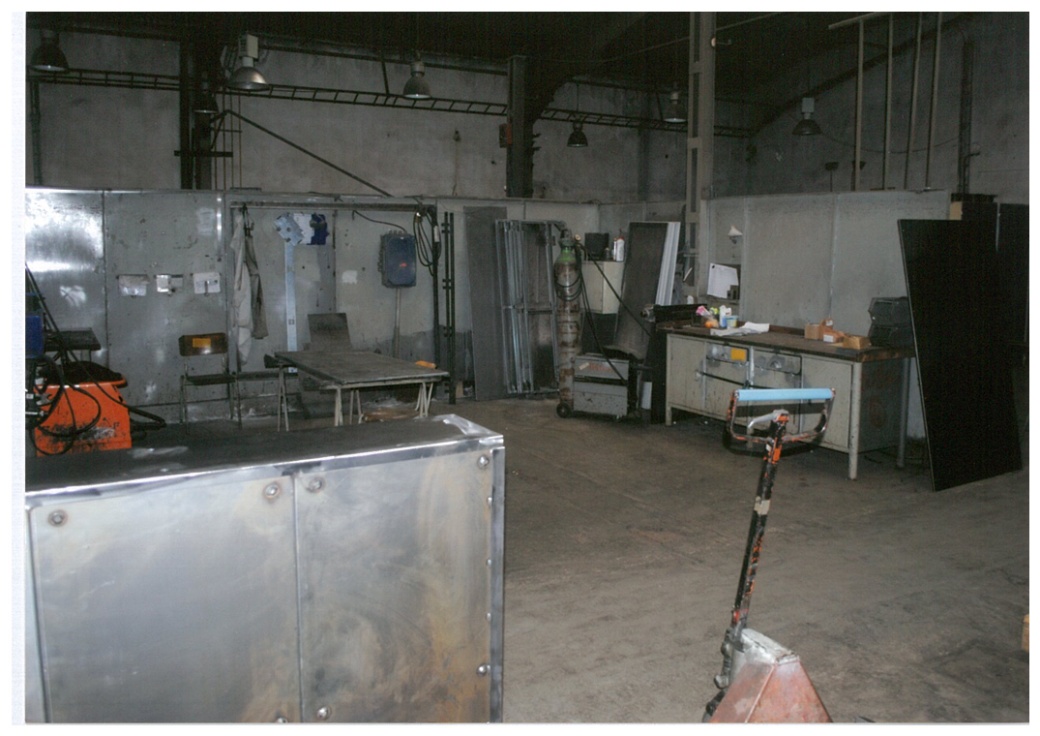 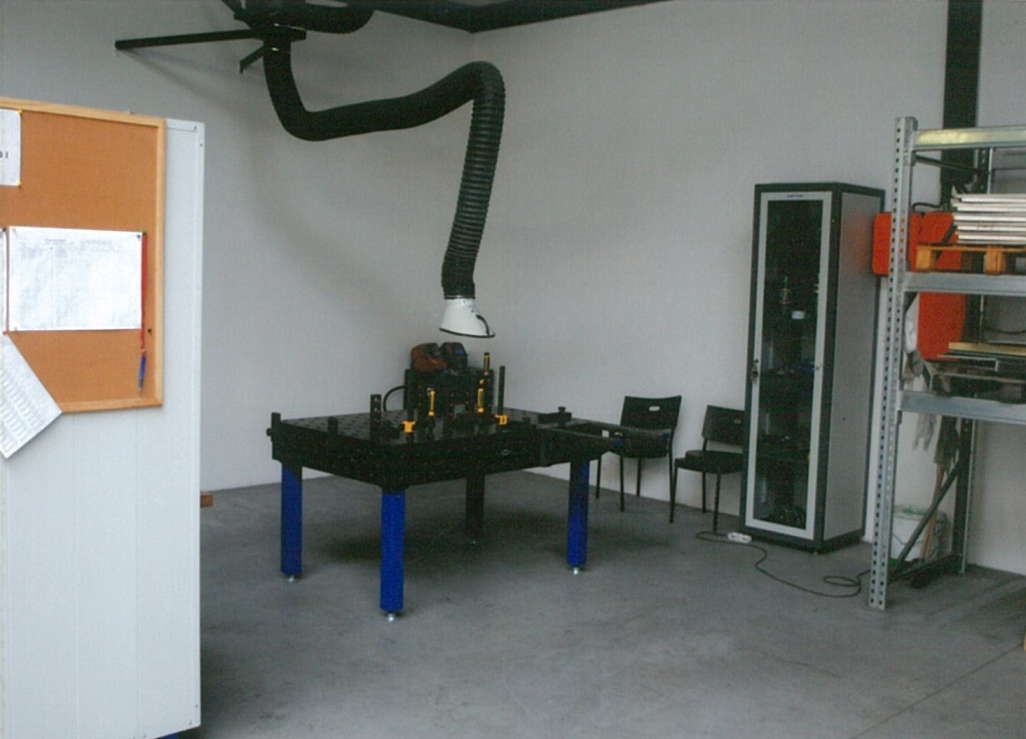 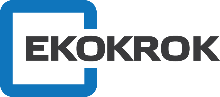 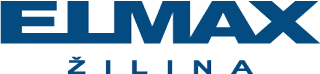 história vs. súčasnosť
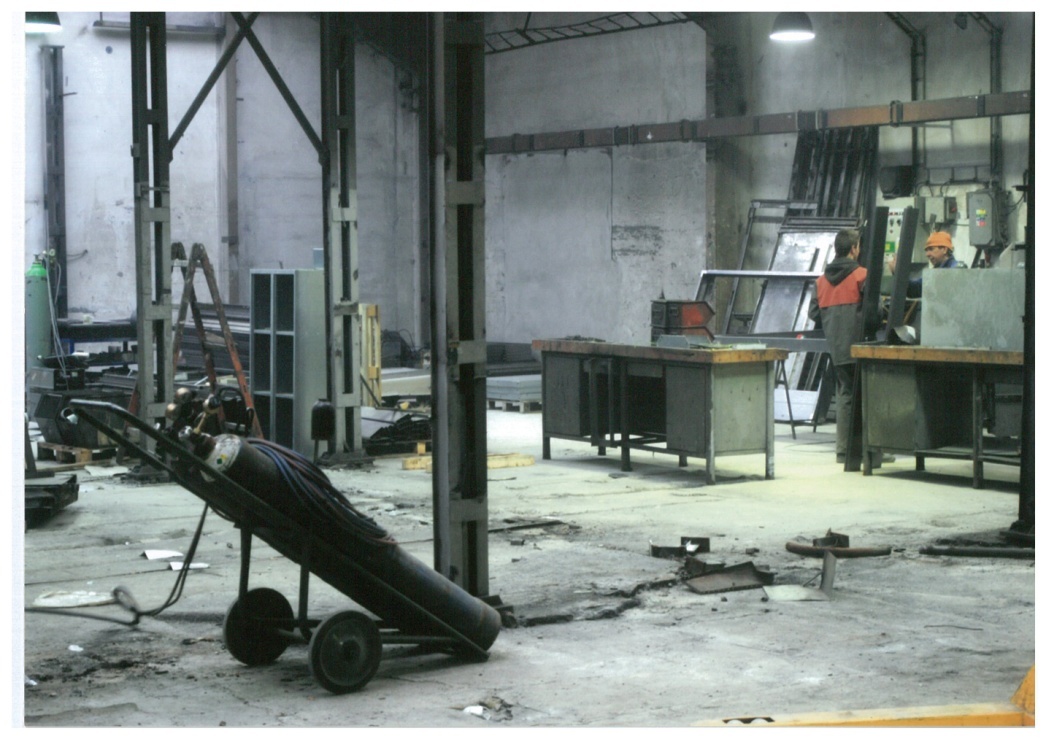 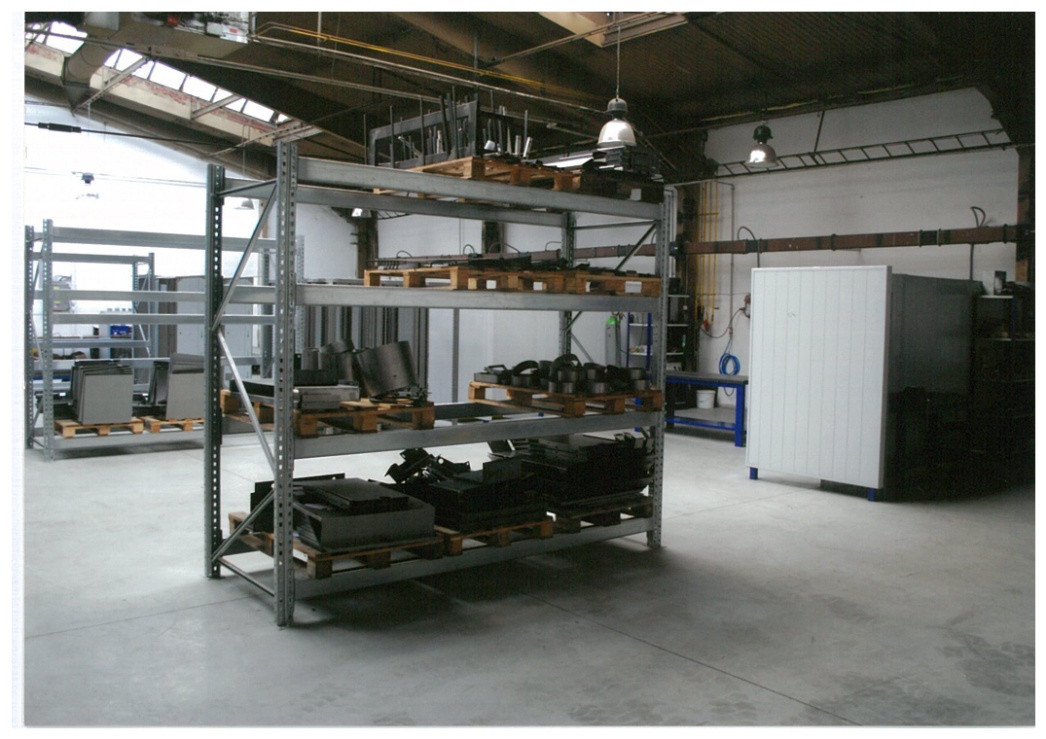 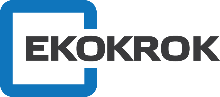 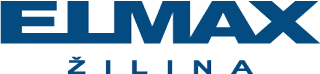 história vs. súčasnosť
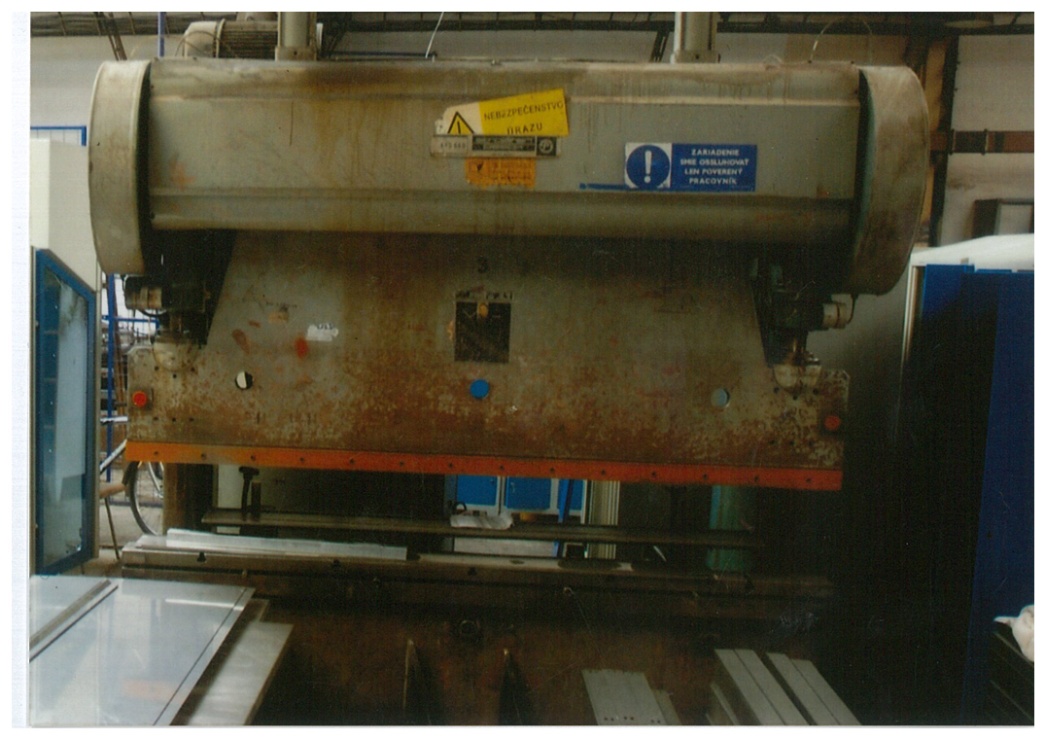 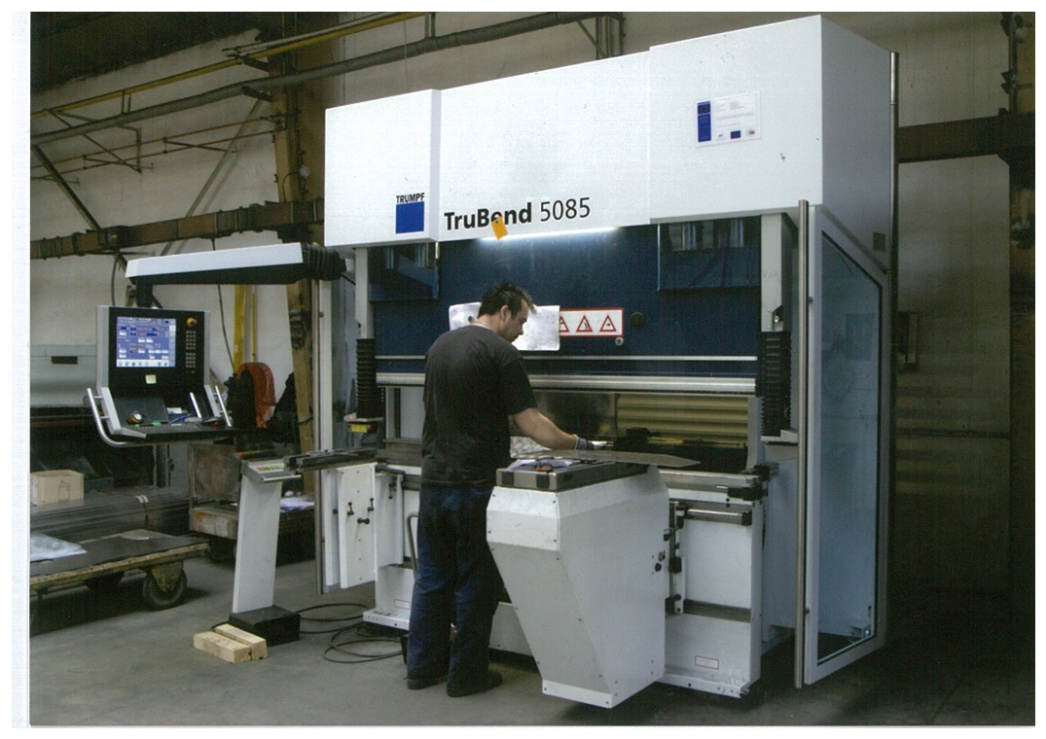 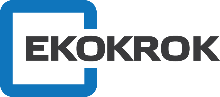 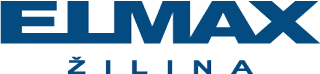 história vs. súčasnosť
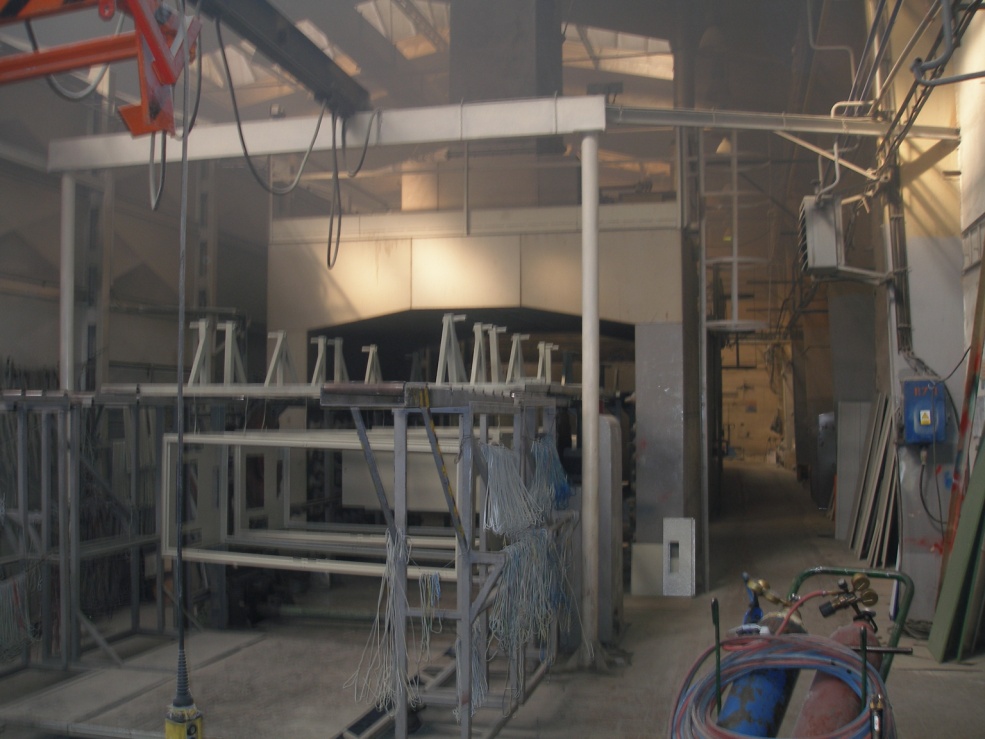 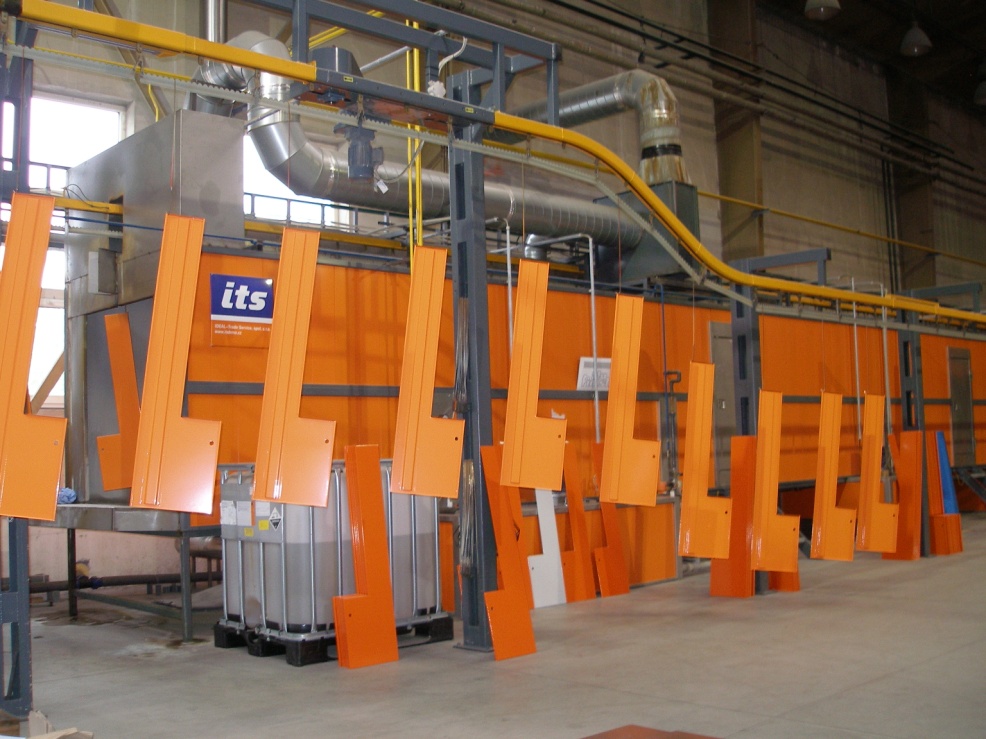 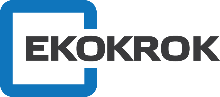 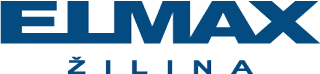 história vs. súčasnosť
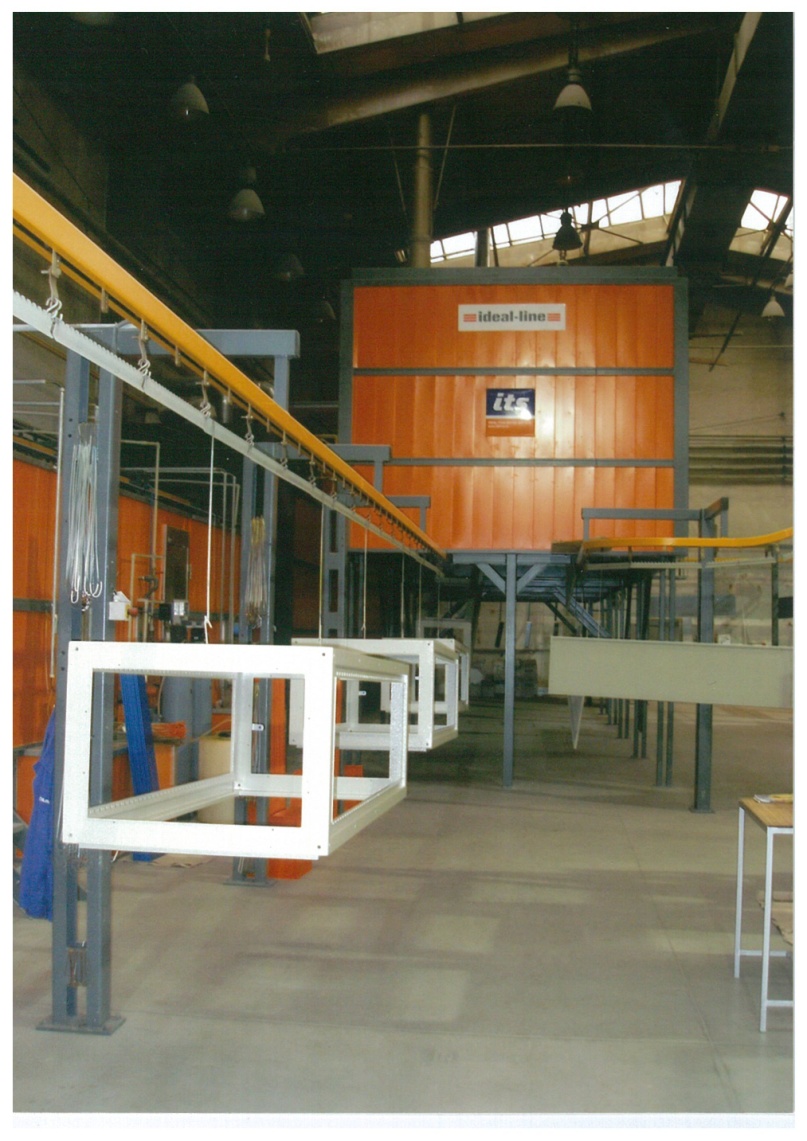 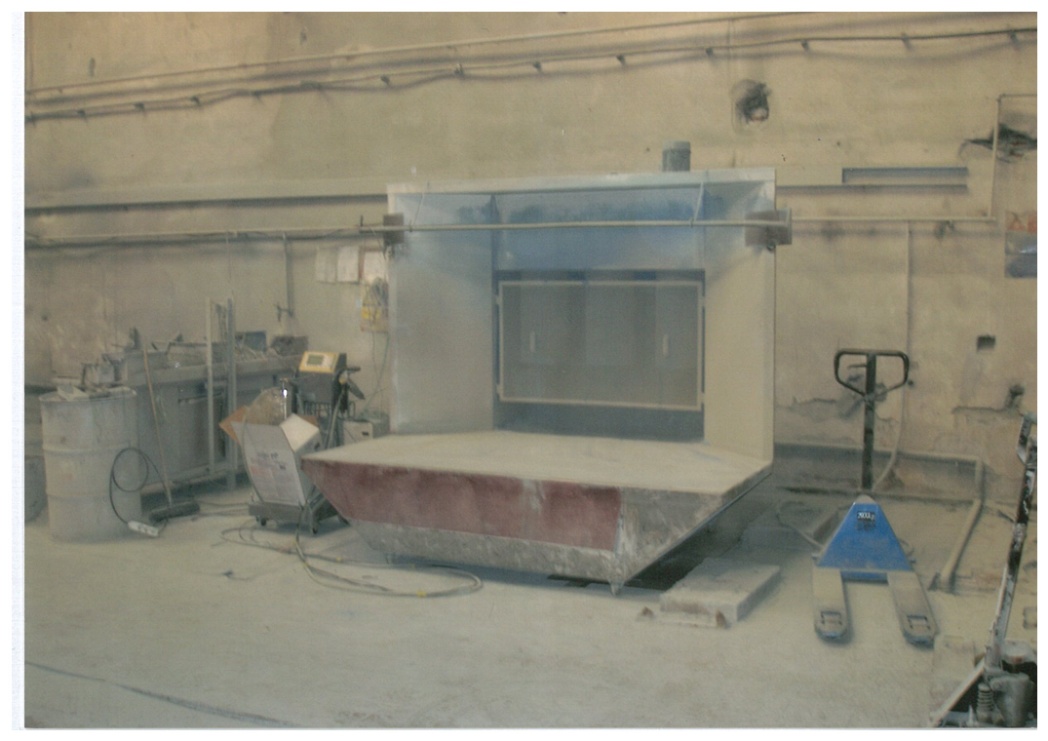 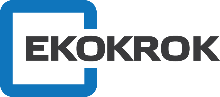 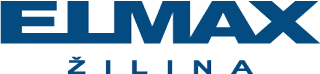 história vs. súčasnosť
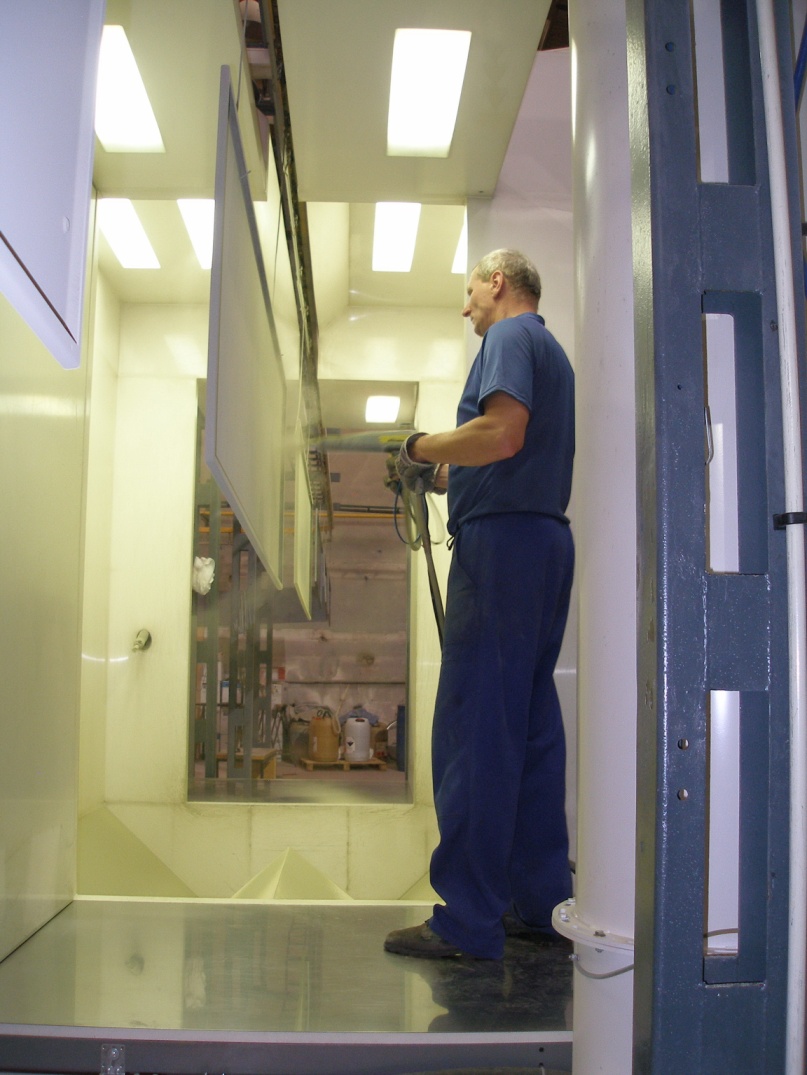 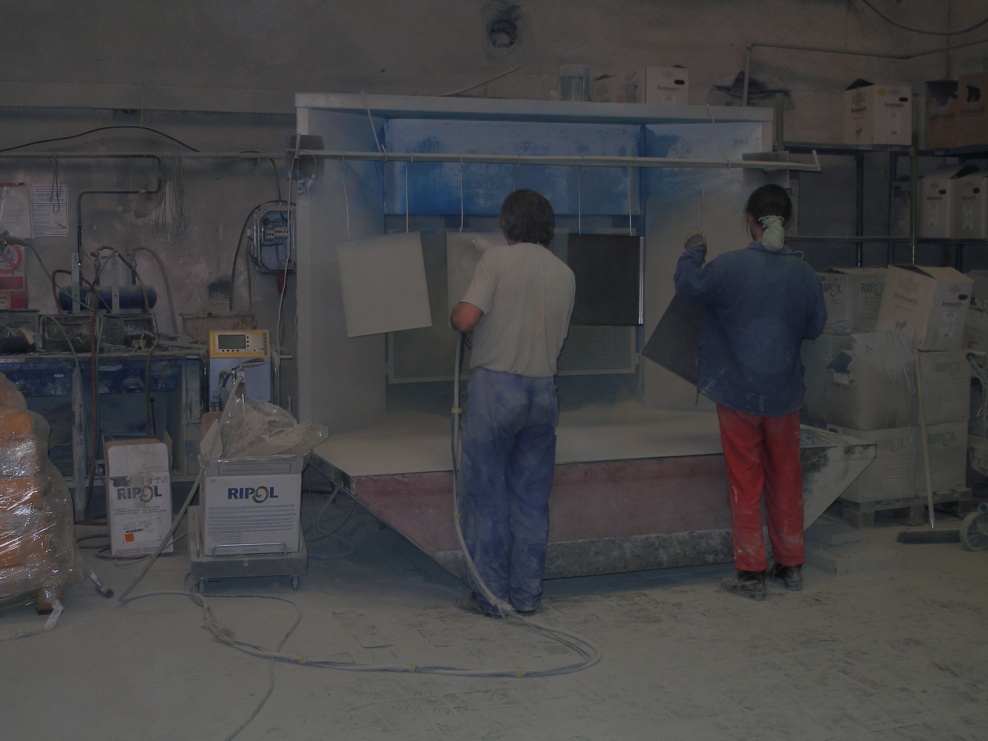 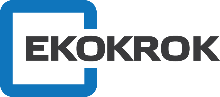 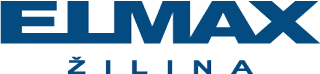 história vs. súčasnosť
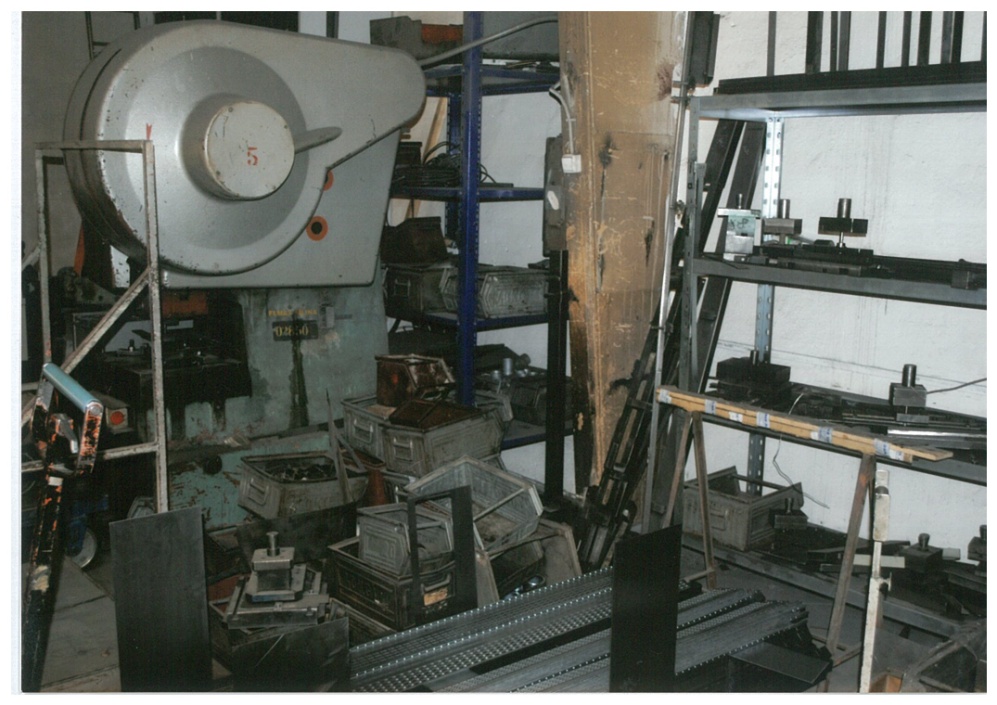 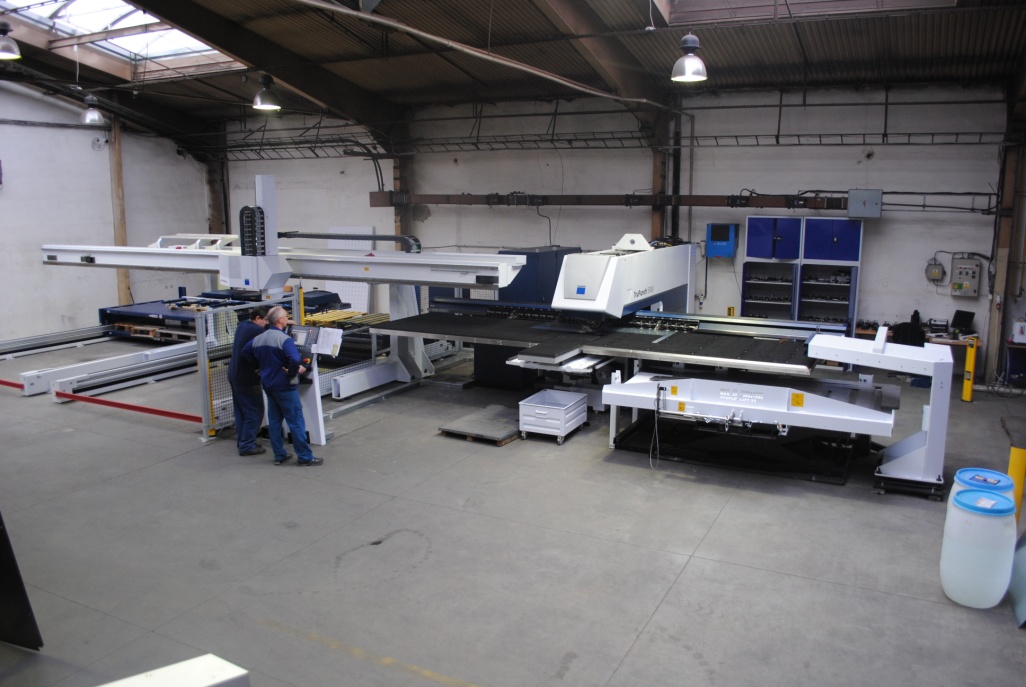 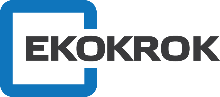 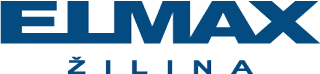 história vs. súčasnosť
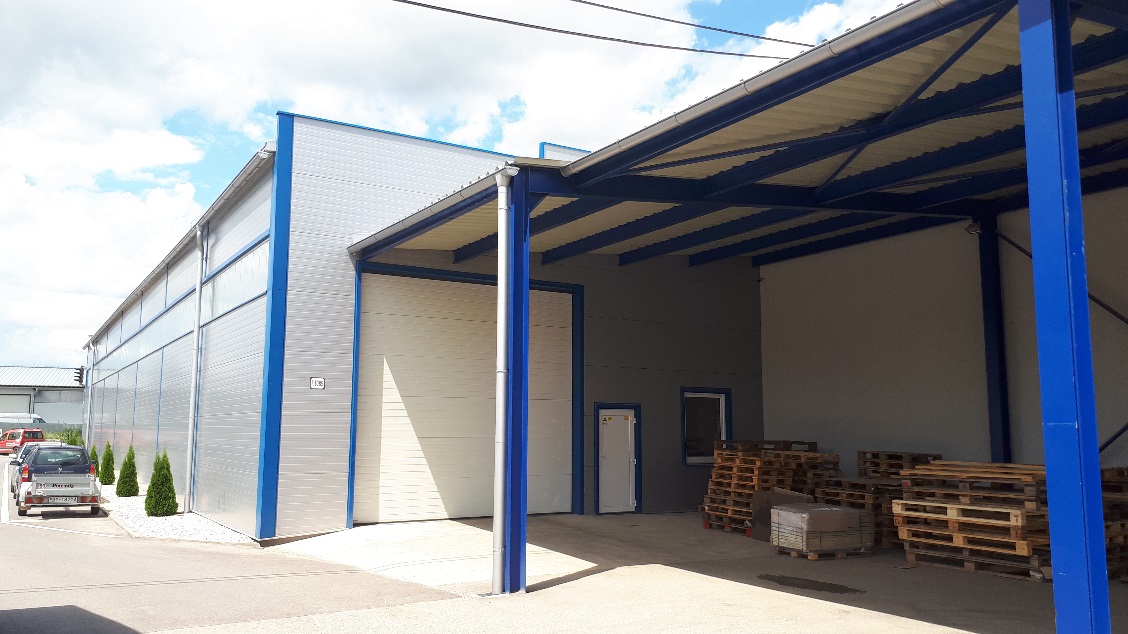 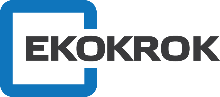 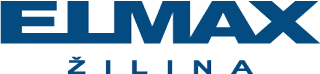 história vs. súčasnosť
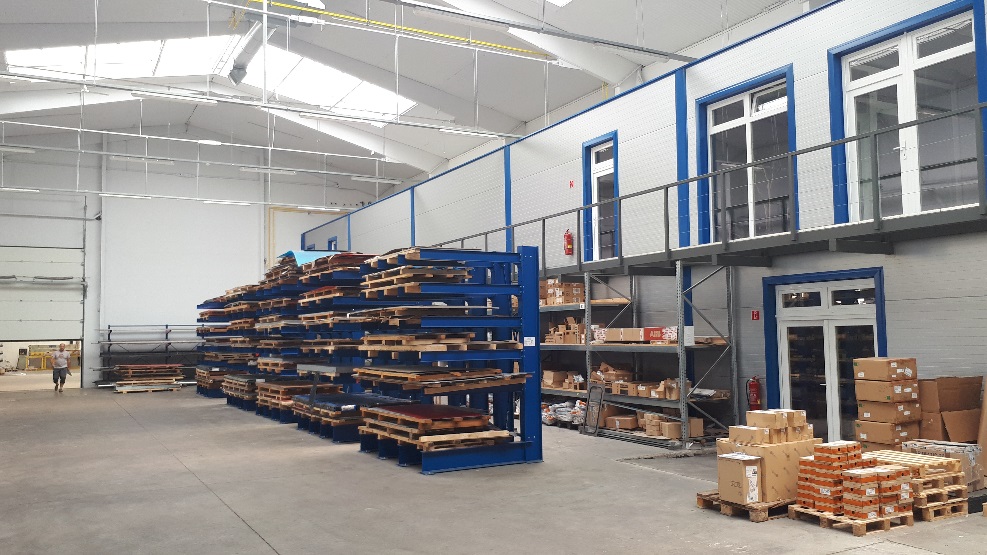 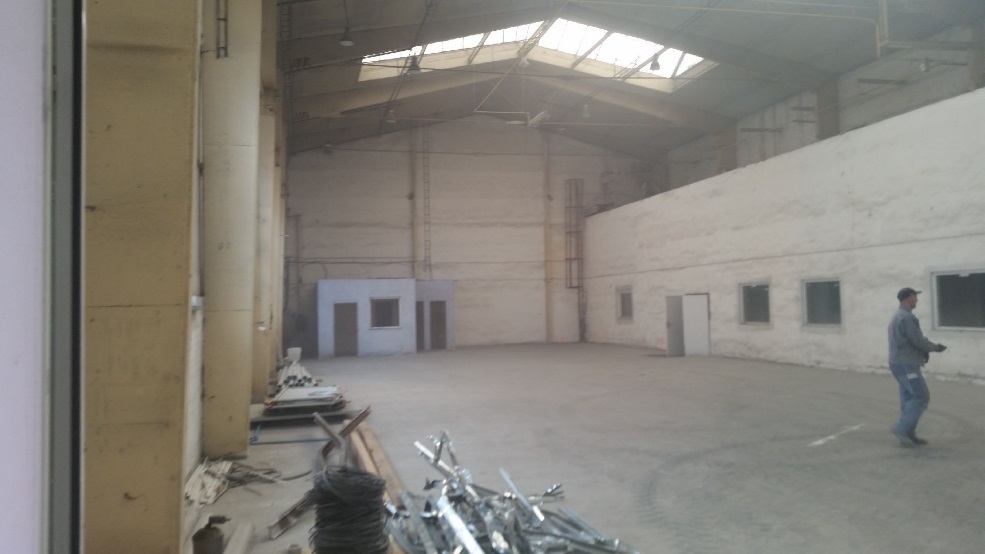 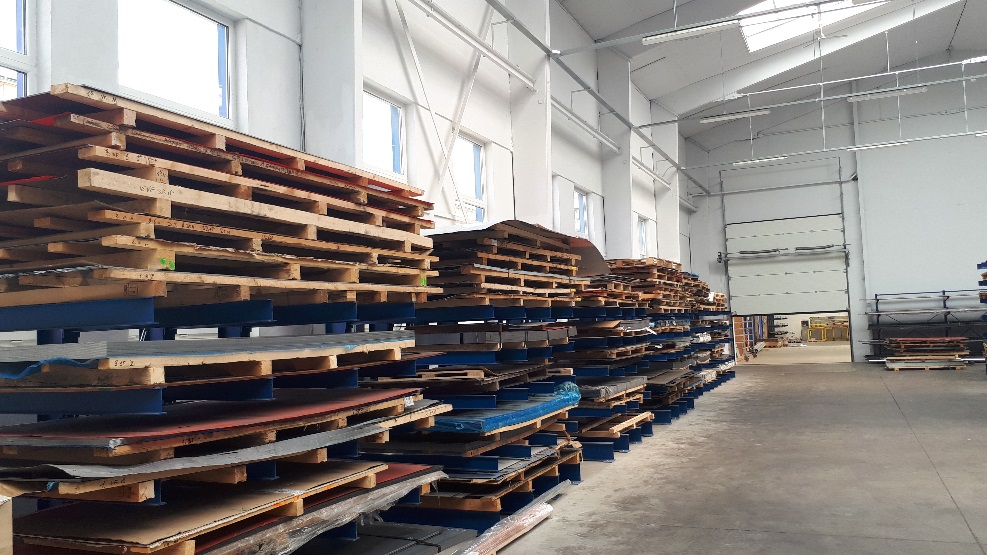 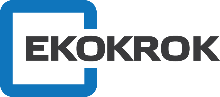 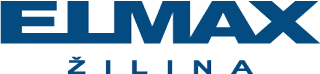 história vs. súčasnosť
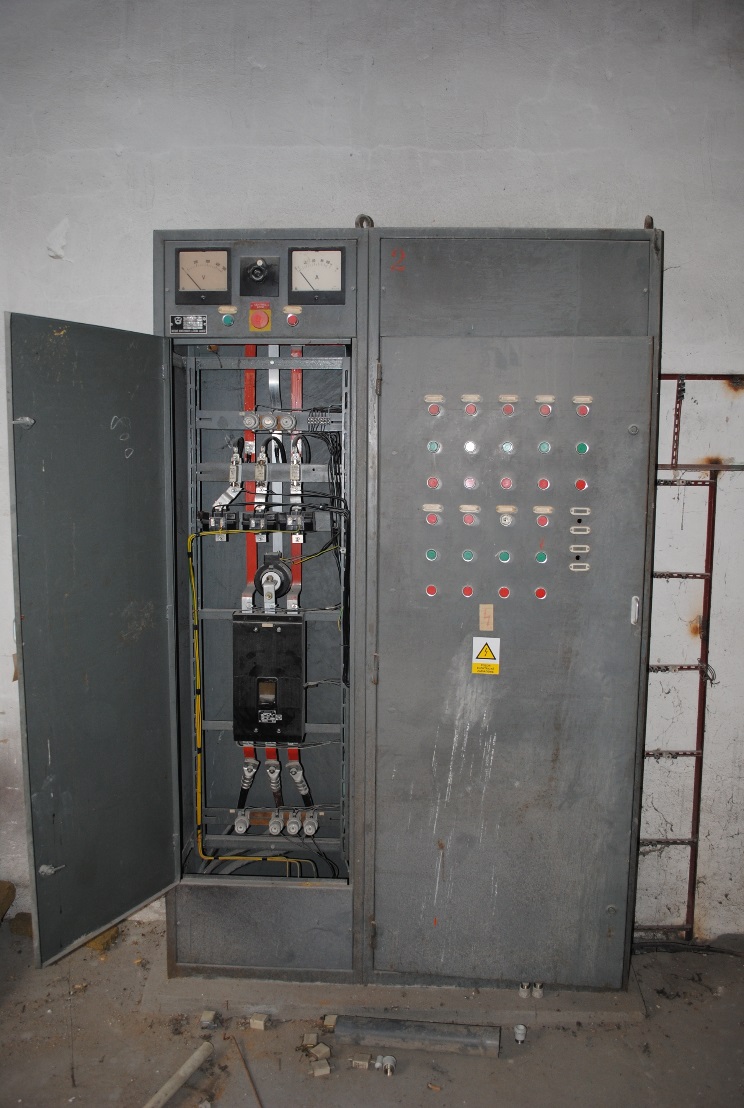 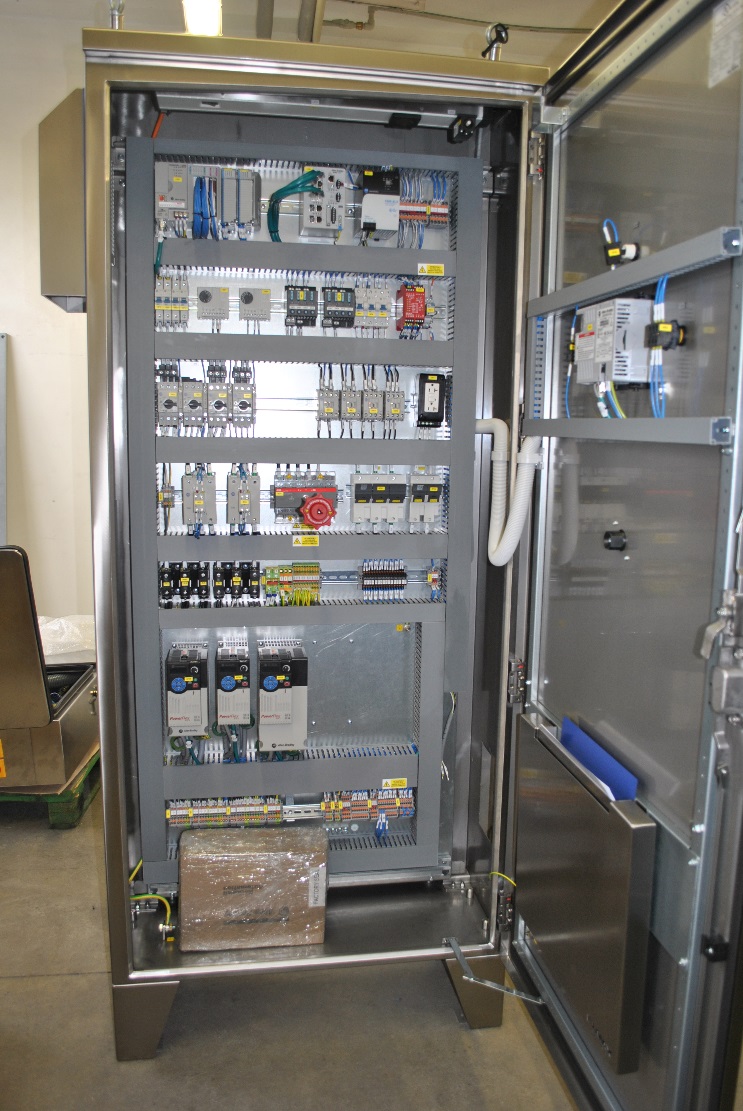 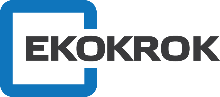 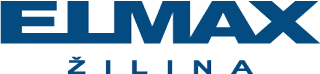 ročný obrat
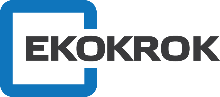 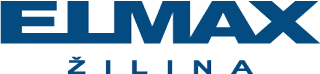 zamestnanci
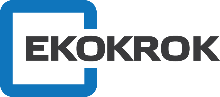 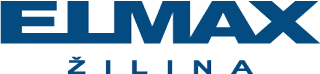 rozloženie zamestnancov
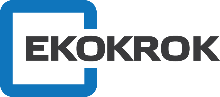 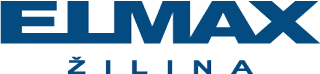 zamestnanecké výhody
zamestnanecký sociálny program
závodné stravovanie
firemné lyžovačky
fitness centrum
tímové aktivity
technické školenia
futbalové turnaje
manažérske tréningy
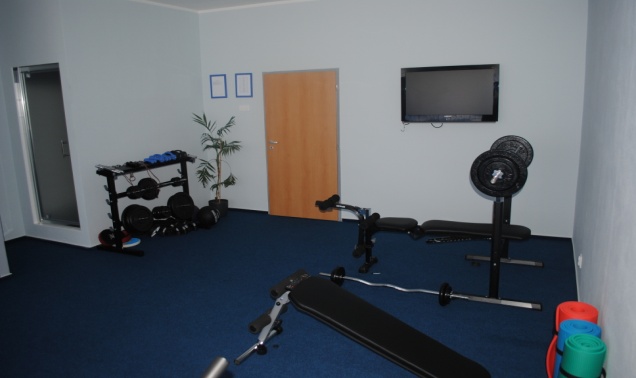 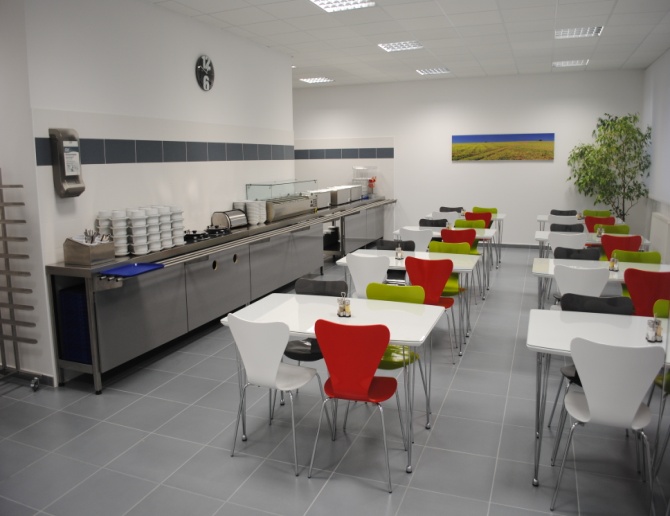 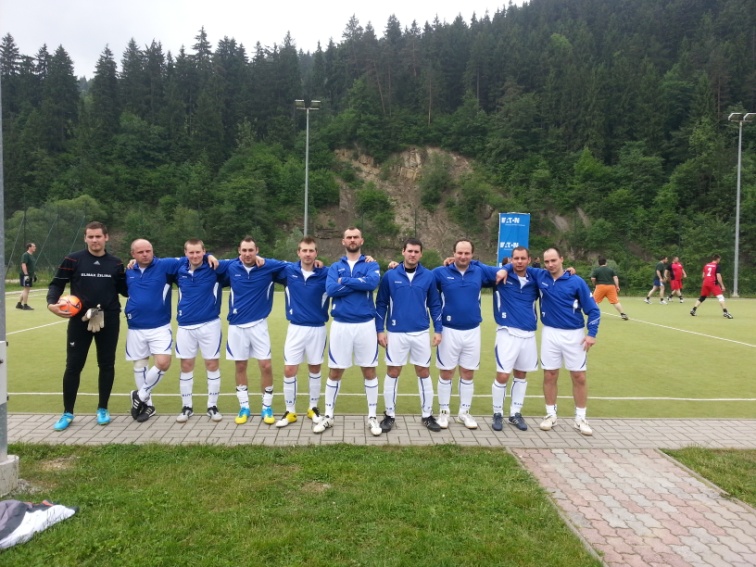 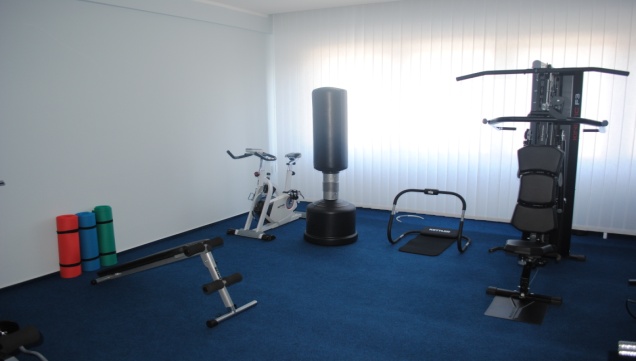 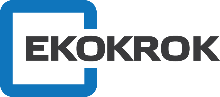 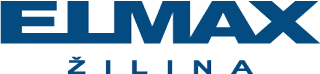 vízia
“Našou víziou je byť aktívnou spoločnosťou na slovenskom trhu, charakterizovanou trvalým profitom a vysokým spoločenským kreditom. Vo všetkých segmentoch aplikujeme nasledujúcu politiku:
- zákazník určuje naše konanie
obchodný úspech je naša istota
excelentným vedením dosahujeme špičkové výsledky
zakladáme si na stabilných obchodných vzťahoch
rast výkonnosti – naša perspektíva
pracujeme s vedomím spoločenskej zodpovednosti.“
Jozef Štalmach,predseda predstavenstva, ELMAX ŽILINA, a.s.
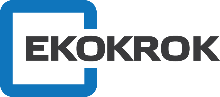 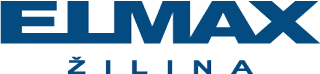 náš úspech - kvalita
Certifikovaný systém manažérstva kvality ISO 9001:2008

Priemyselné certifikáty
UL certifikovaný partner
ISO EN 1090 certifikovaný partner
CE certifikácie elektrických zariadení
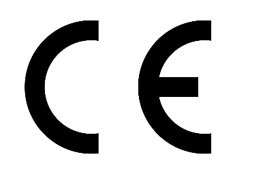 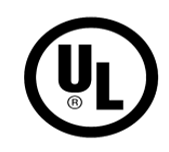 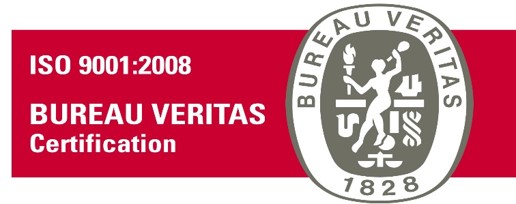 DôveraSpravodlivosťIntegrita
Inovácie
Vlastná zodpovednosť
Otvorená 
komunikácia
Neustále zlepšovanie
Spolupráca/
Tímová práca
Posilnenie trhu
Spätná väzba
Kvalitný tím
Príspevok k zisku - striedmosť
Zábava
Riadiť zmeny
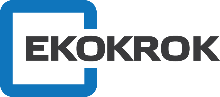 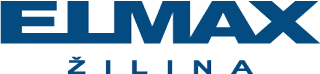 úspech u zákazníka
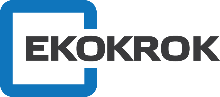 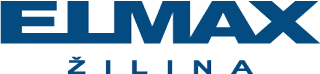 elektrovýroba
rozvádzače
ovládacie panely
nízkonapäťové aplikácie (do 1000V / 2500A)
štandardná a zákazková výroba
komponenty svetoznámych dodávateľov 
	(Siemens, Schneider, Eaton...)
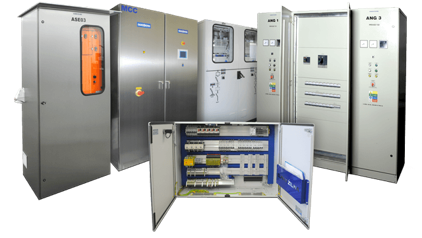 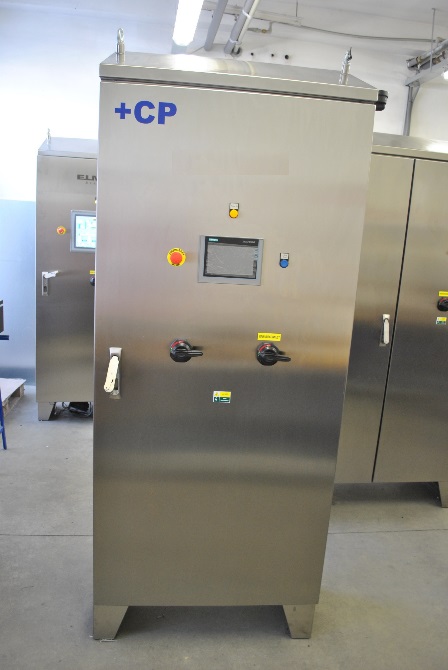 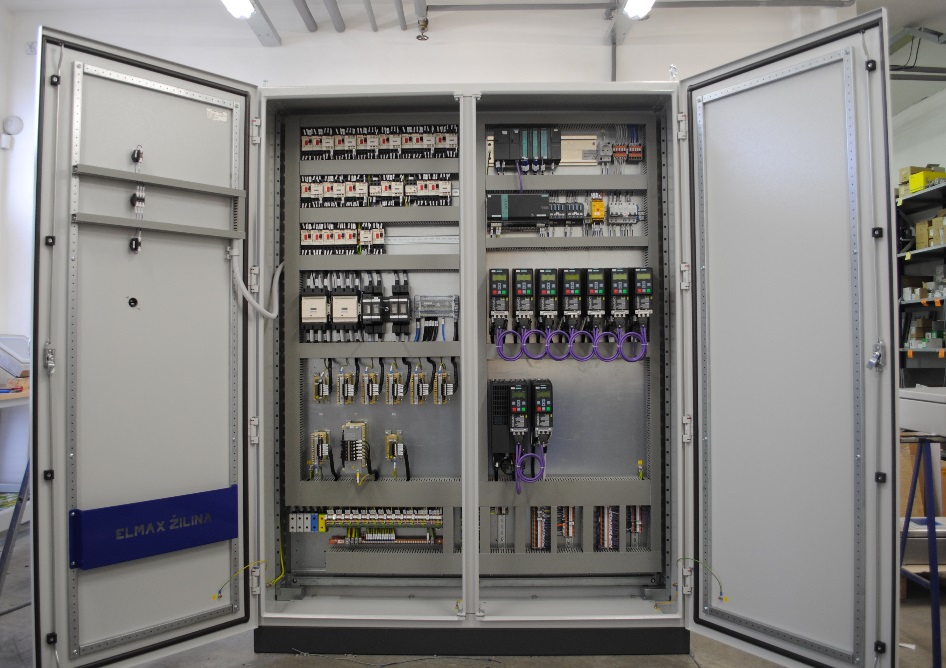 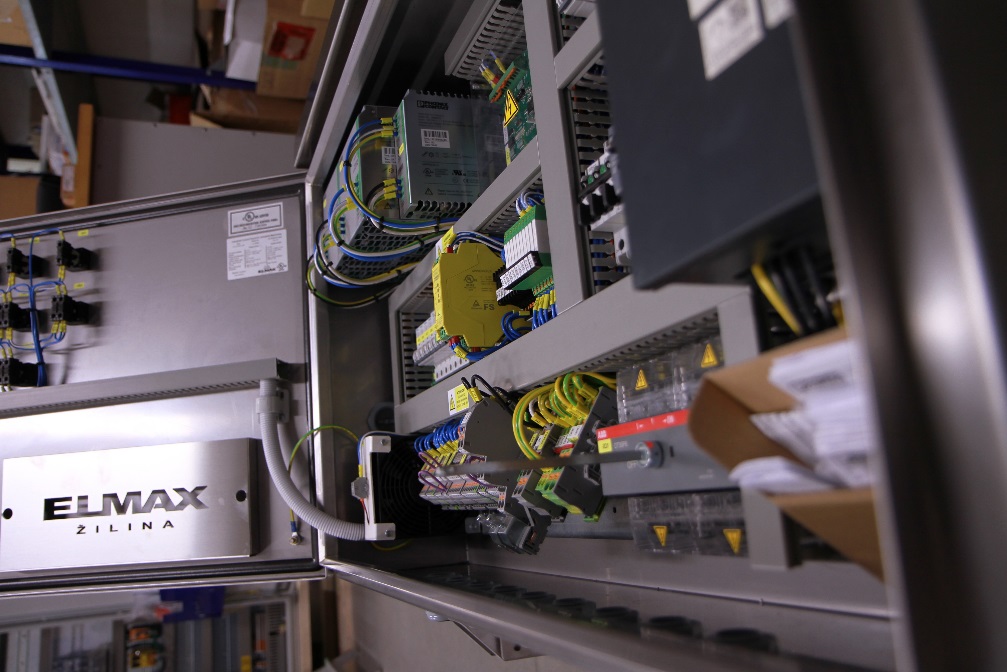 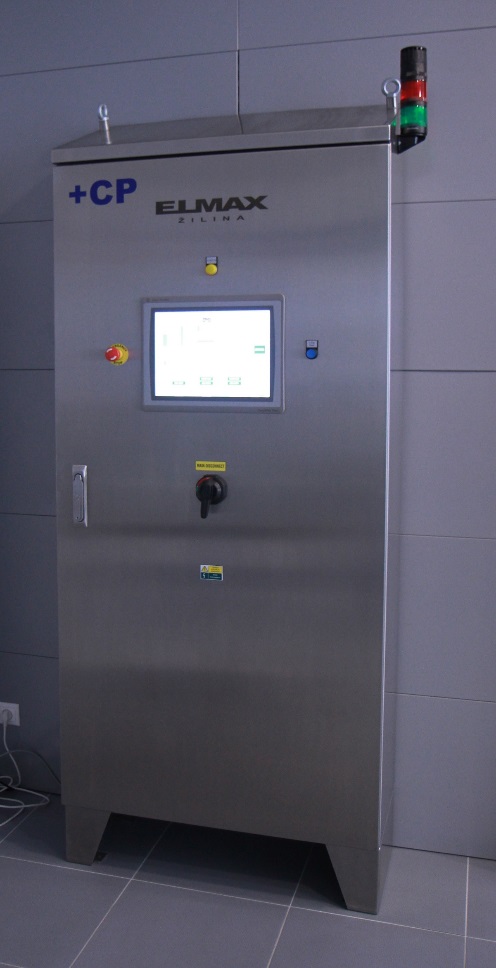 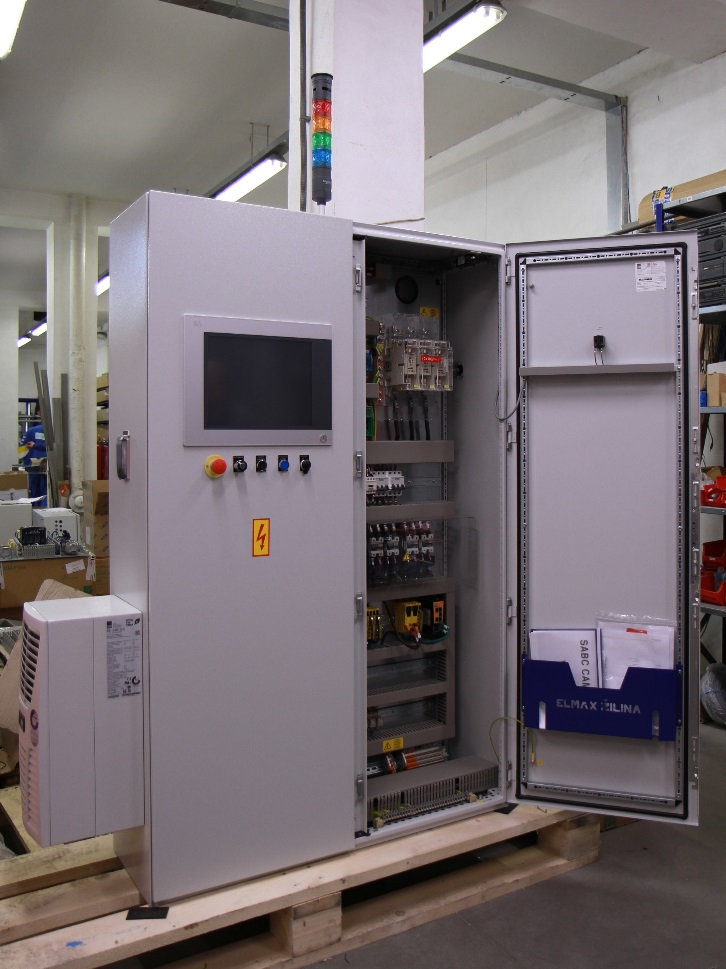 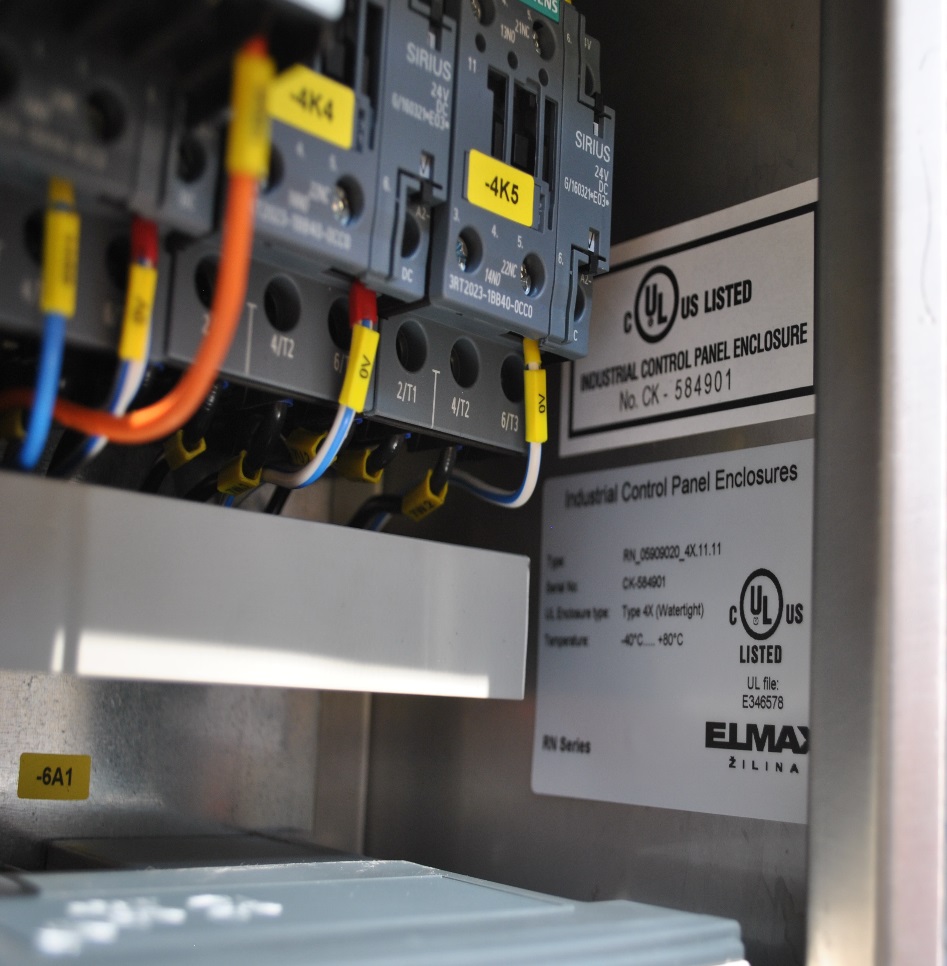 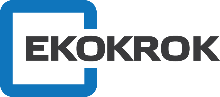 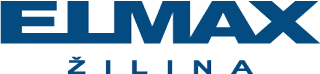 kovovýroba
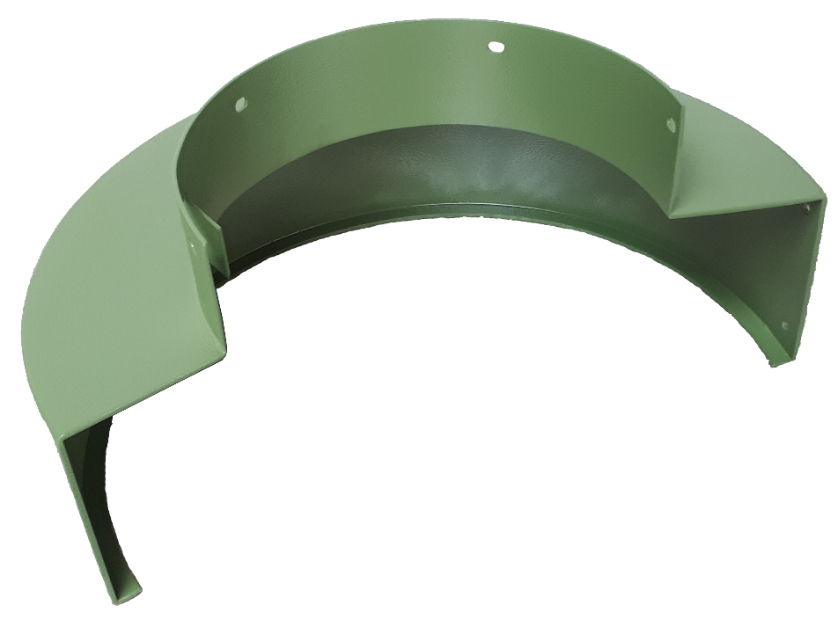 moderné technológie spracovania
softvérové konštrukčné nástroje
CNC stroje
presnosť, rýchlosť, vysoká kvalita
štandardná a zákazková výroba
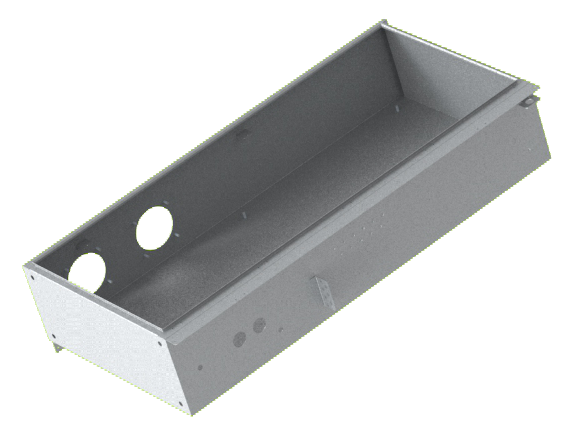 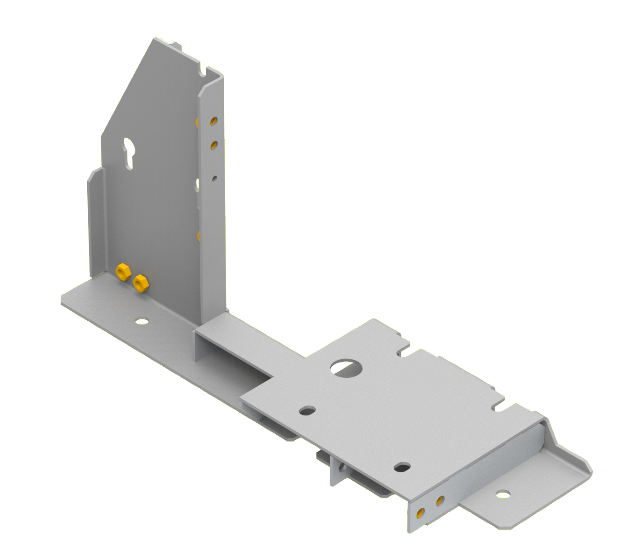 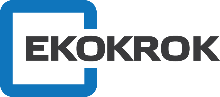 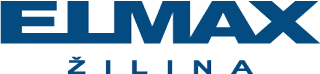 filtračné a odsávacie zariadenia
Pre zdravotníctvo, potravinárstvo, farmáciu
a chemický priemysel
Laminárne boxy I. triedy s vertikálnym alebo s horizontálnym prúdením vzduchu 
Laminárne boxy II. triedy (BIOHAZARD) s vertikálnym prúdením vzduchu a so spodným odsávaním
Bezpečnostné biologické boxy III. triedy – biologické izolátory (GLOVEBOXY) 
Stropné moduly pre vytvorenie čistých priestorov
Laboratórne digestory s vrchným a spodným odťahom
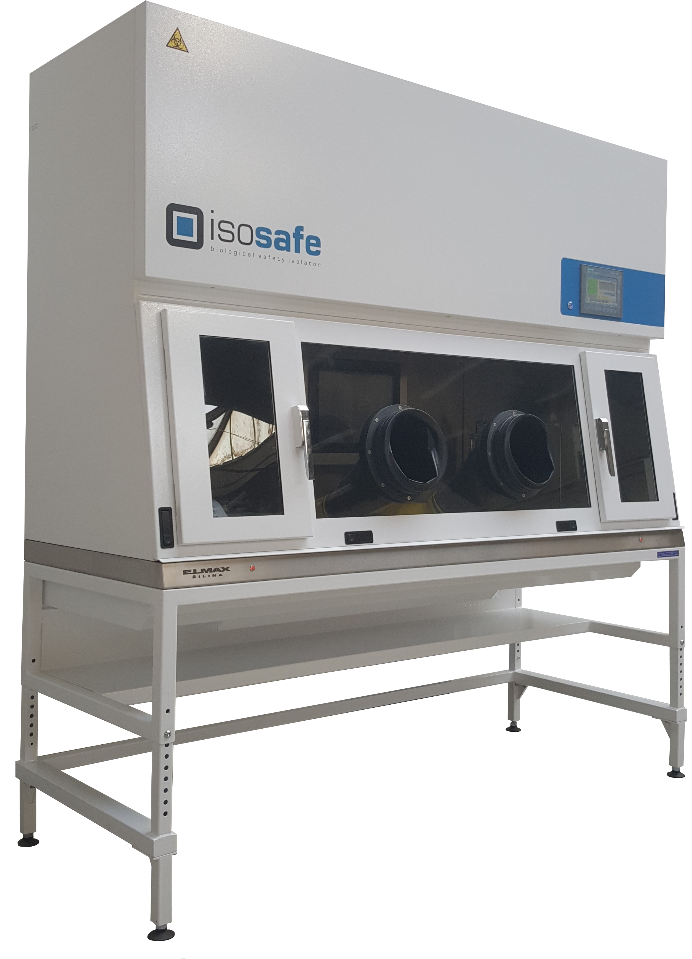 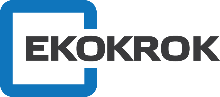 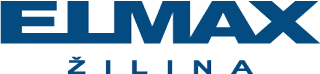 filtračné a odsávacie zariadenia
Pre priemyselné prevádzky
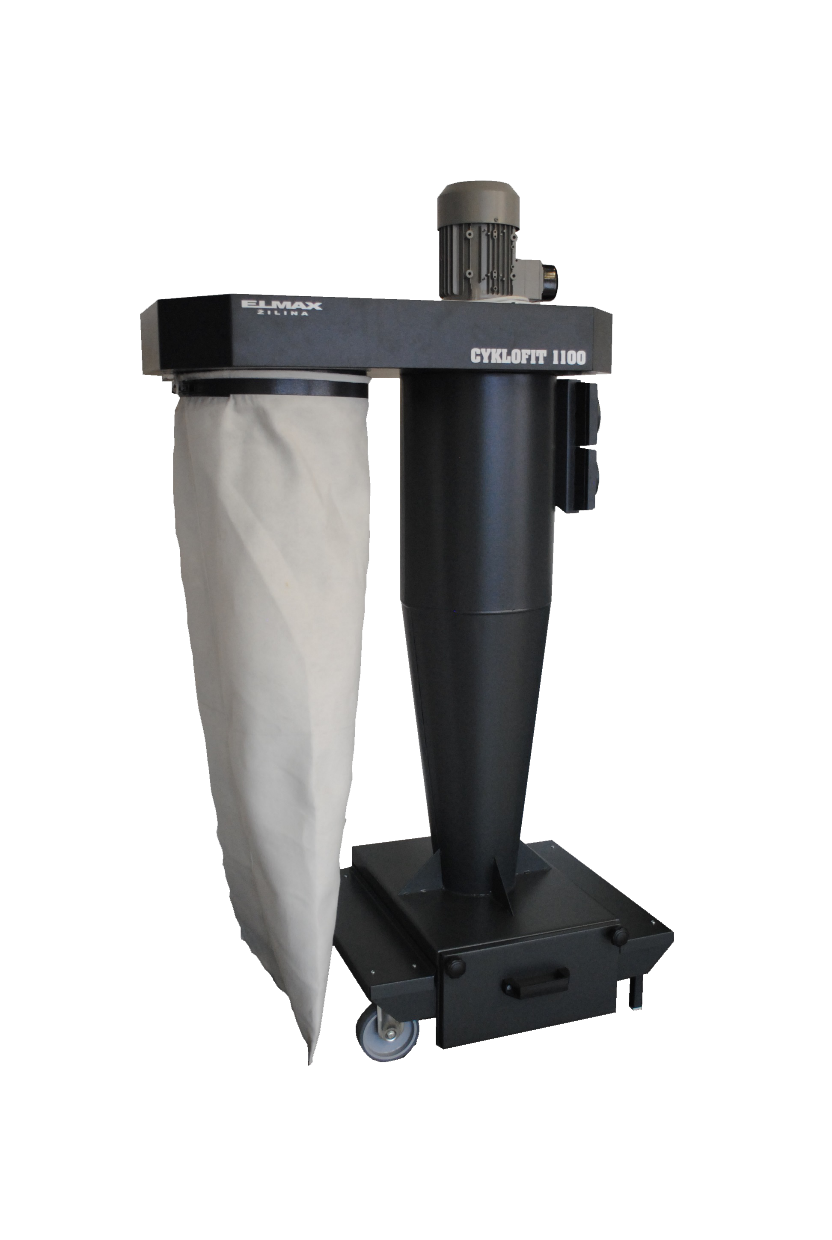 Odsávacie jednotky s elektrostatickou filtráciou
Odsávacie jednotky s mechanickou filtráciou
Zváracie stoly s odsávaním a s filtráciou
Odsávacie ventilátory
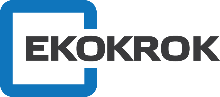 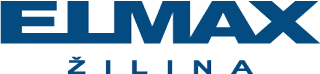 filtračné a odsávacie zariadenia
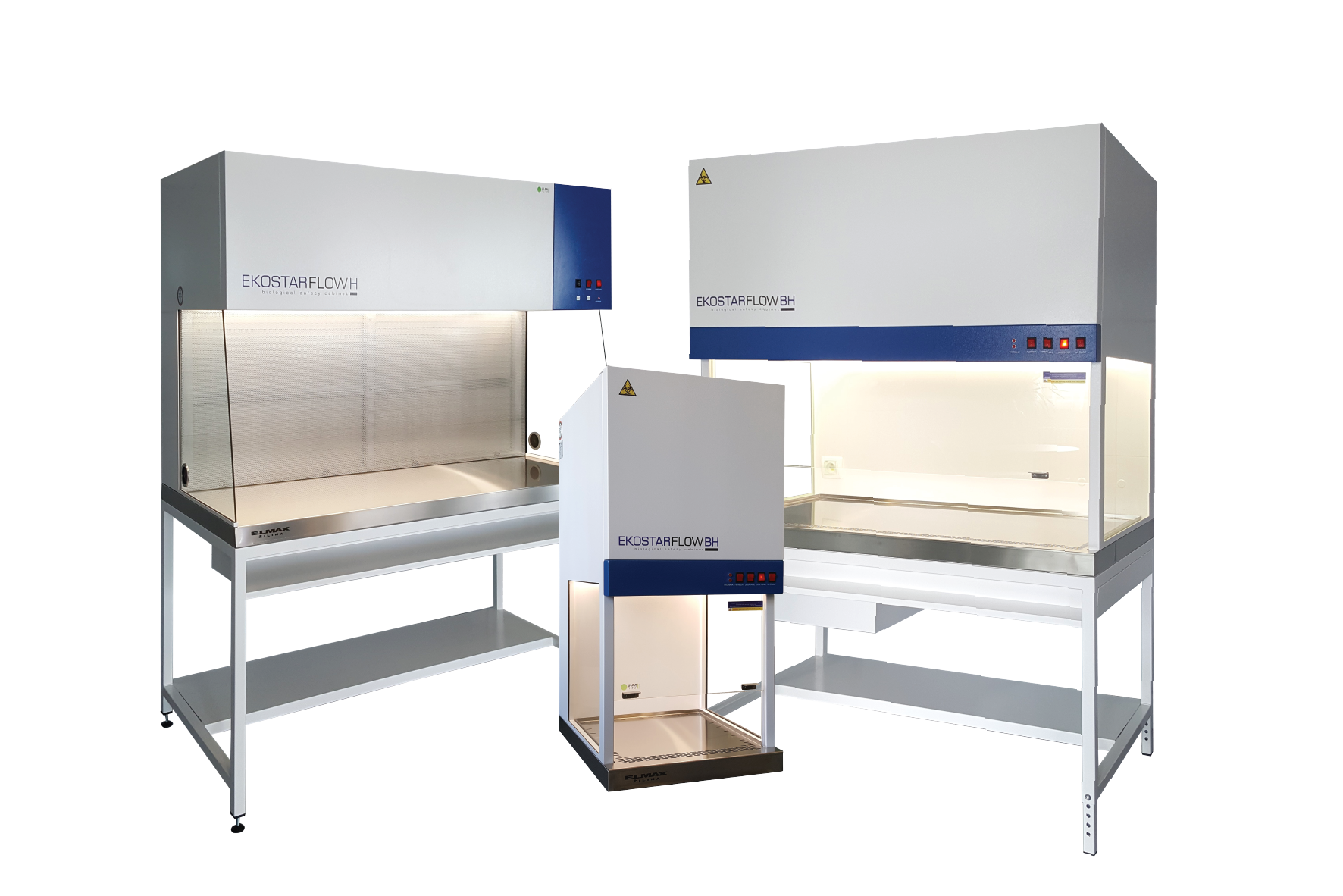 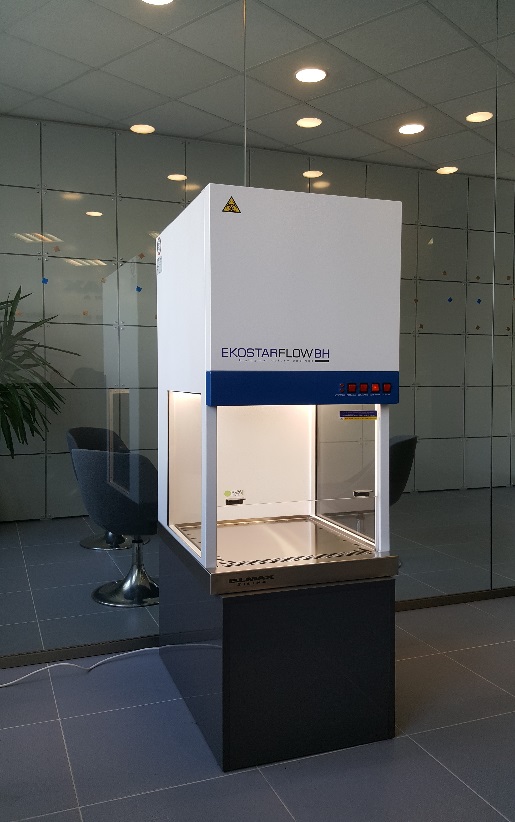 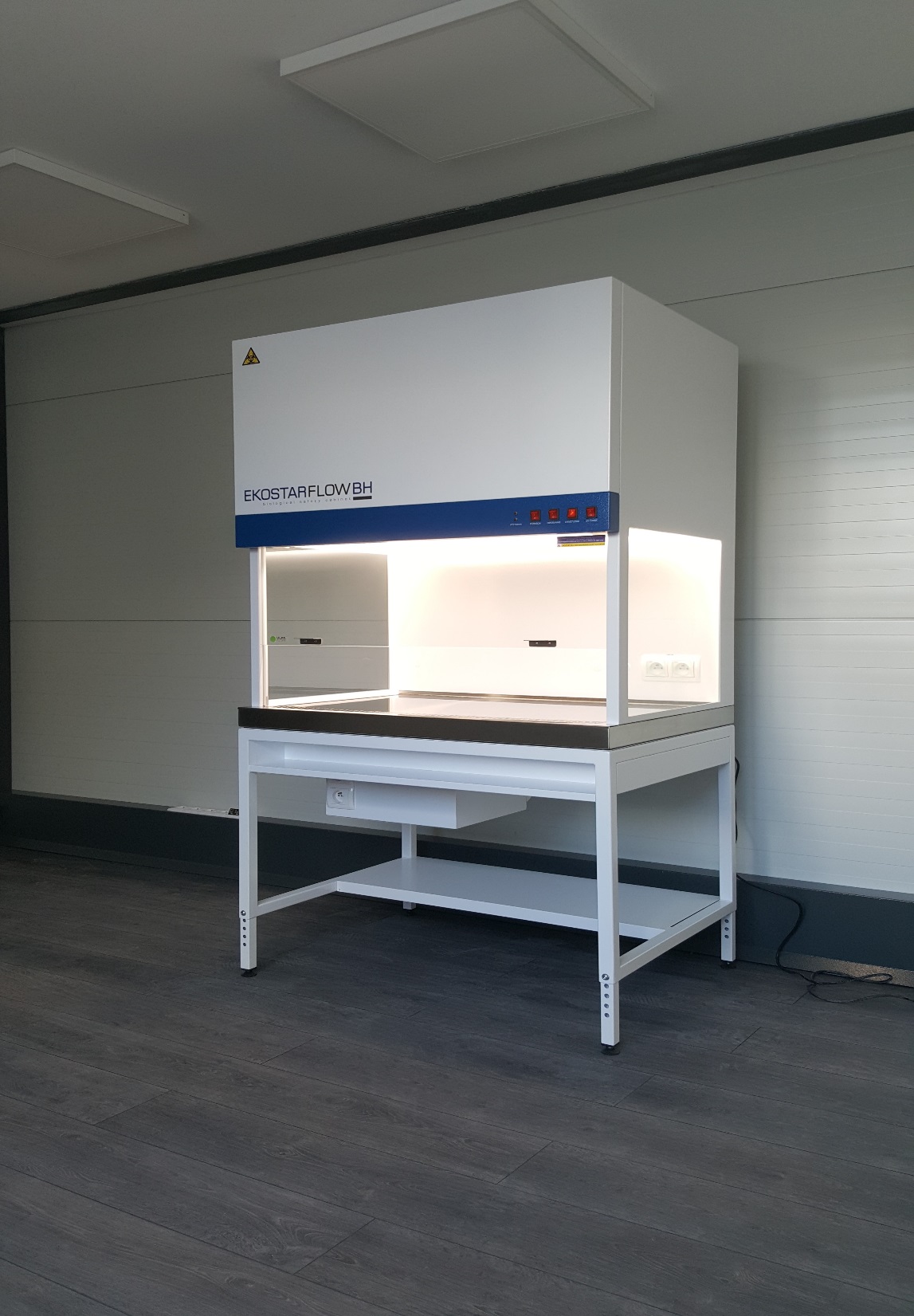 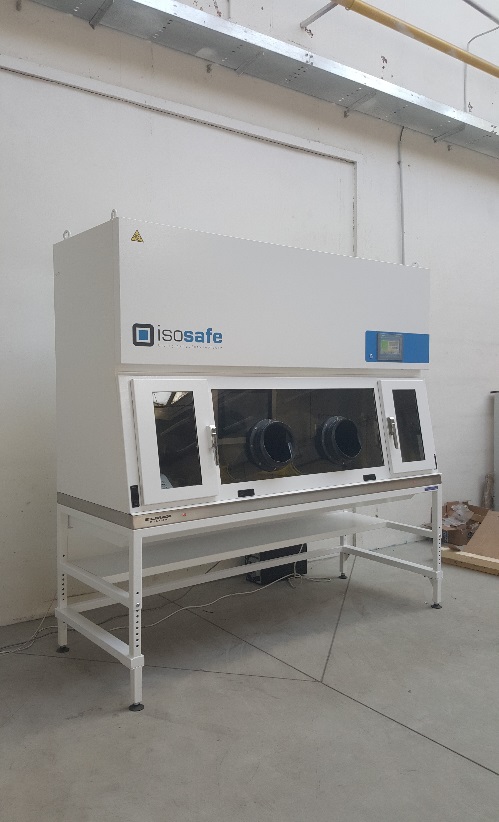 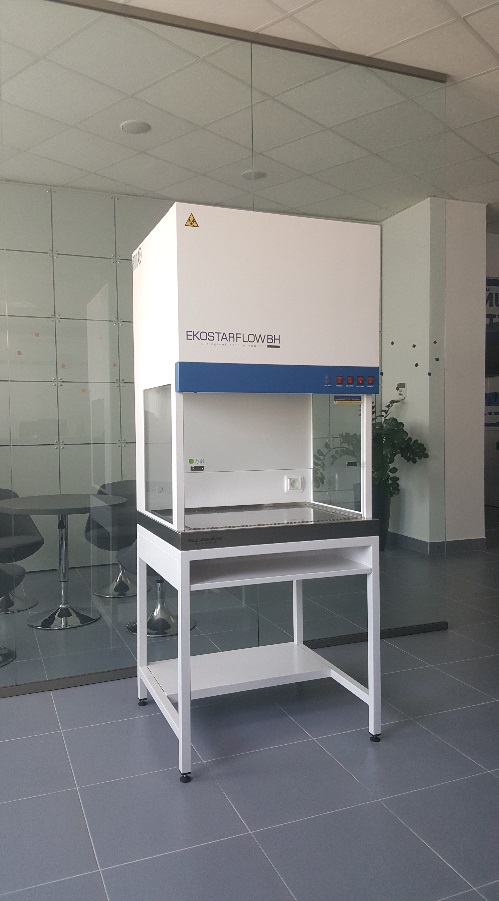 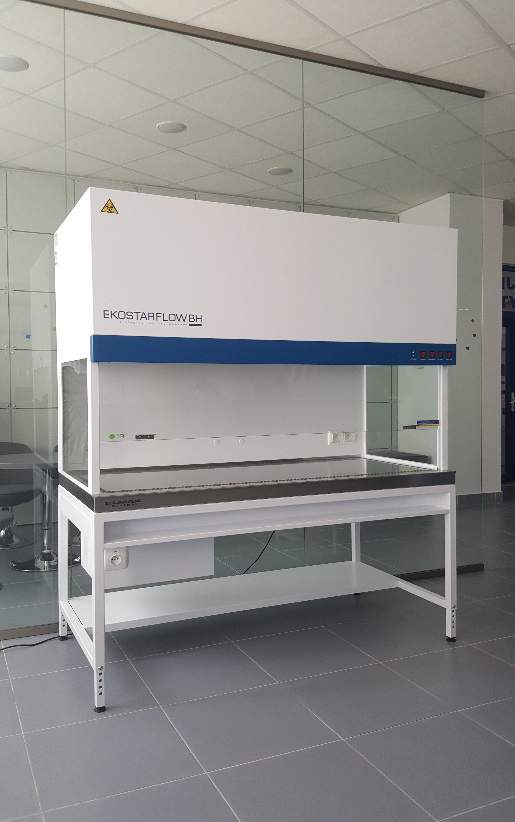 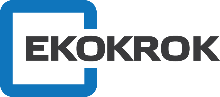 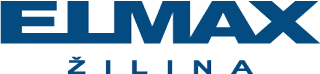 technologické možnosti
strihanie
vysekávanie
rezanie laserom
ohýbanie
vŕtanie
zváranie
povrchová úprava
nanášanie tesnenia
montáž
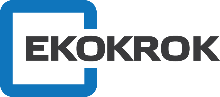 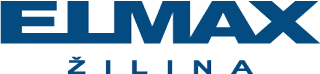 vysekávanie
TruPunch 5000
oceľový plech do 2,5 mm
antikorový plech do 2,5 mm
max. 3000x1500mm
presnosť +- 0.1mm
špeciálne tvary
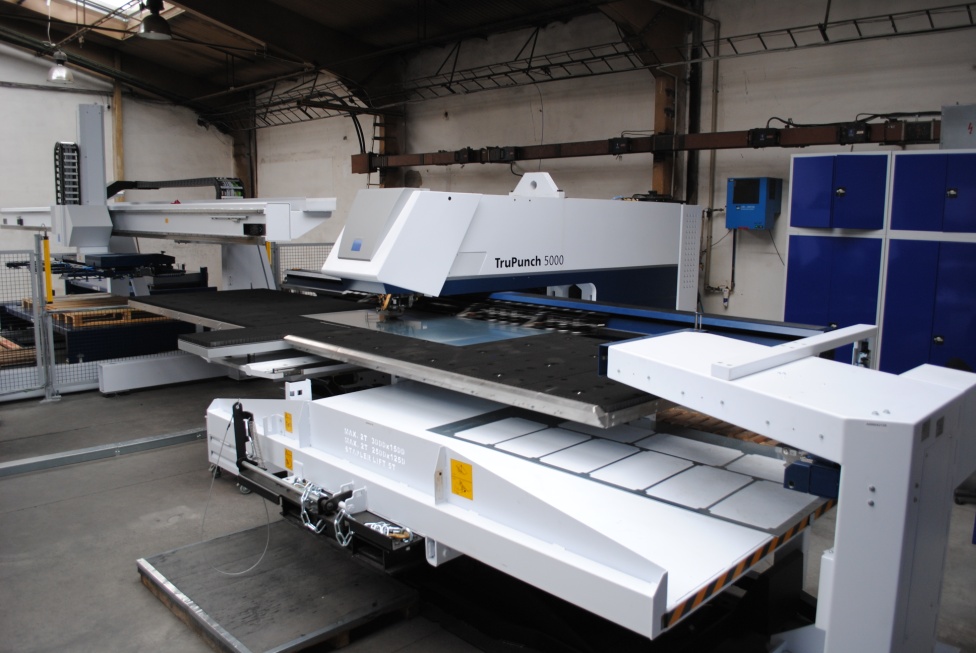 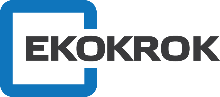 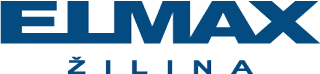 rezanie laserom
TruLaser 3030
oceľový plech do 20 mm
antikorový plech do 12mm
hliníkový plech do 8mm
max. 3000x1500mm
presnosť +- 0.1mm
gravírovanie
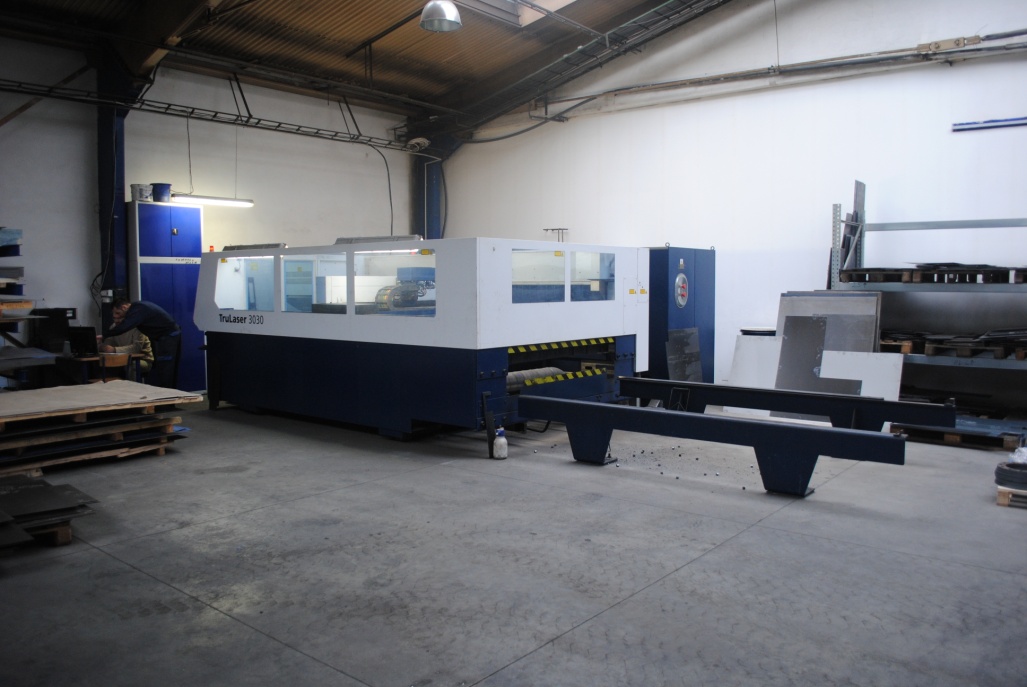 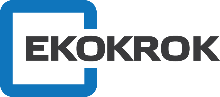 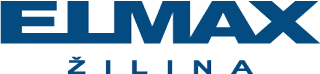 ohýbanie
TruBend 5085
lisovacia sila 85 ton
max. dĺžka 2 200mm/max. hrúbka 2mm
max. hrúbka 10mm/max. dĺžka 500mm
presnosť +- 0.1mm
TrumaBend V850S
lisovacia sila 85 ton
max. dĺžka 2 700mm/max. hrúbka 2mm
max. hrúbka 10mm/max. dĺžka 500mm
presnosť +- 0.1mm
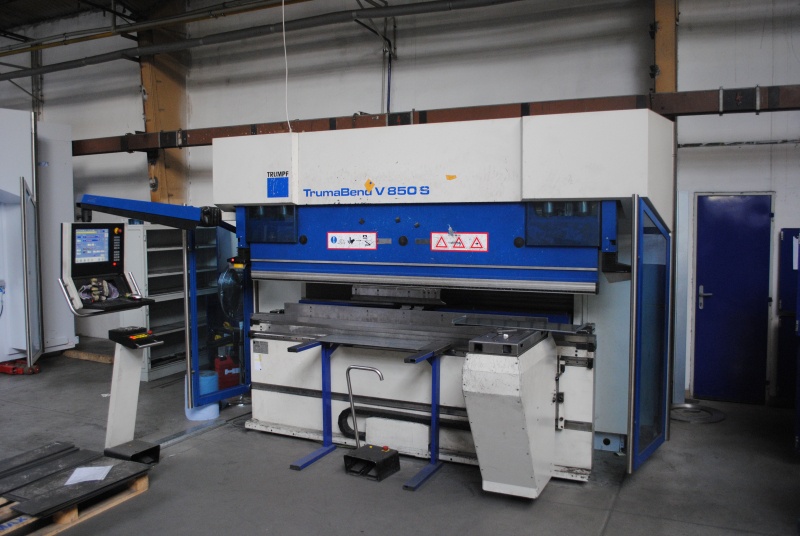 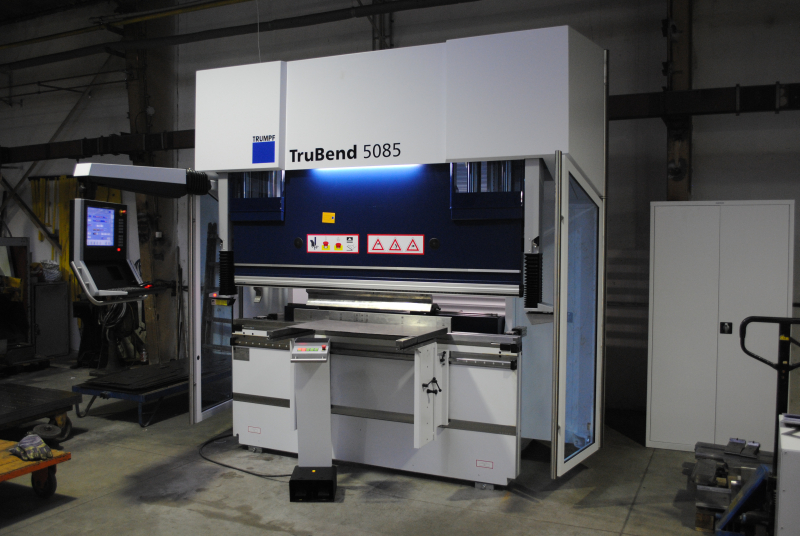 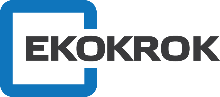 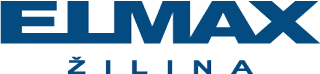 ohýbanie
ToolCell
lisovacia sila 135 ton
max. dĺžka 3 000 mm/max. hrúbka 6 mm
max. hrúbka 10mm/max. dĺžka 500mm
presnosť +- 0.1mm
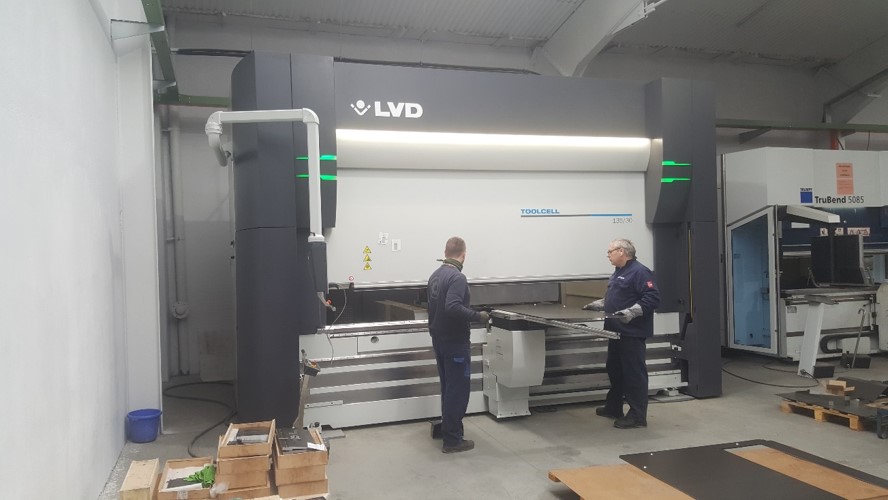 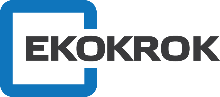 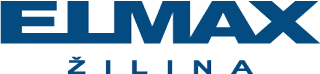 zváranie
oblúkové zváranie odvíjanou elektródou v ochrannej atmosfére - MIG, MAG
oceľ do hrúbky20mm, CO2 ochranný plyn
oblúkové zváranie netaviacou elektródou v ochrannej atmosfére plynov- TIG
antikorová oceľ do hrúbky 5mm, plyn - argón
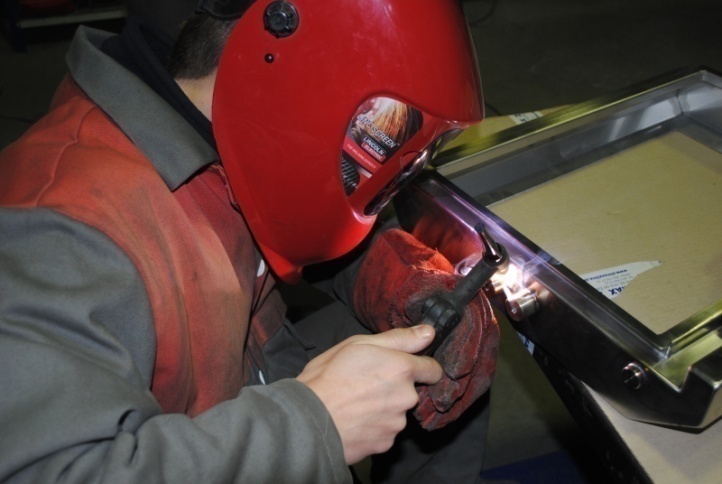 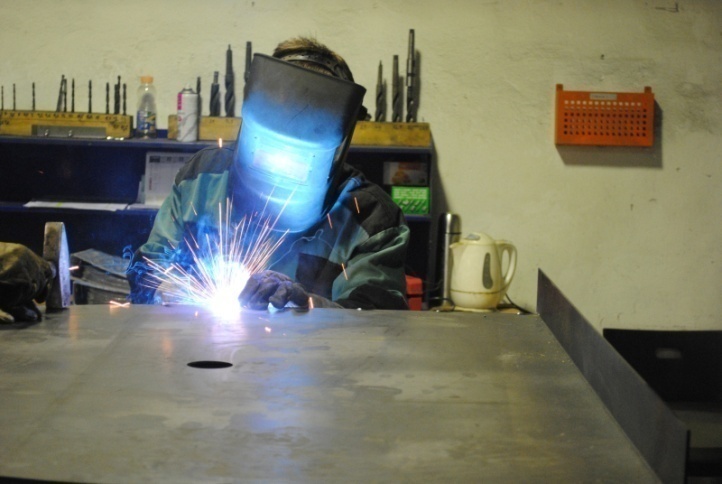 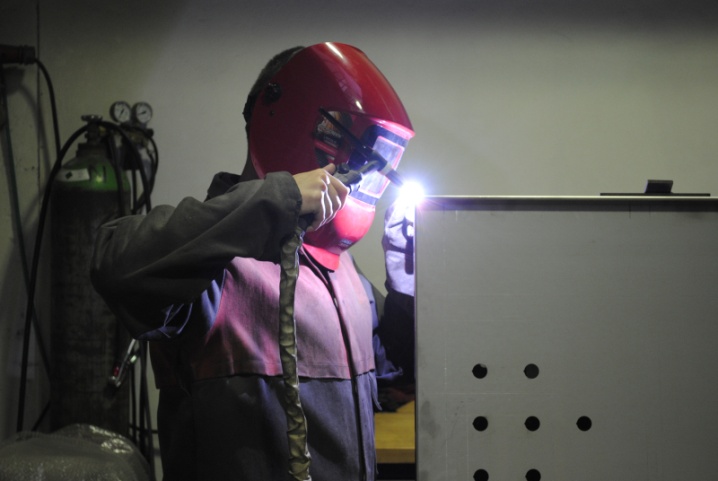 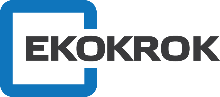 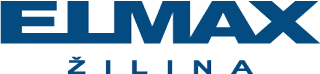 práškové lakovanie
IDEAL LINE
vysoká ochrana proti korózii
max. rozmer 2500x1000x1200 mm
rôzne úpravy povrchu (lesklý, matný, štruktúrovaný, hladký)
rôzne odtiene RAL
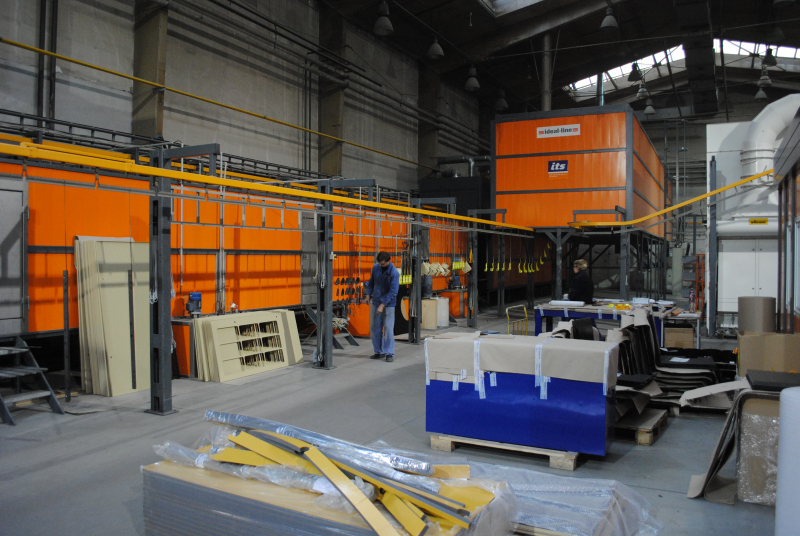 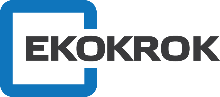 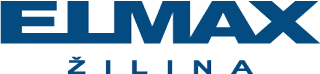 nanášanie tesnenia
DM302
max. rozmer 2100 x 1200mm
šírka tesnenia 6-20mm
tvrdosť 56-58 Shore
lepšia ochranaproti prachu,vode...
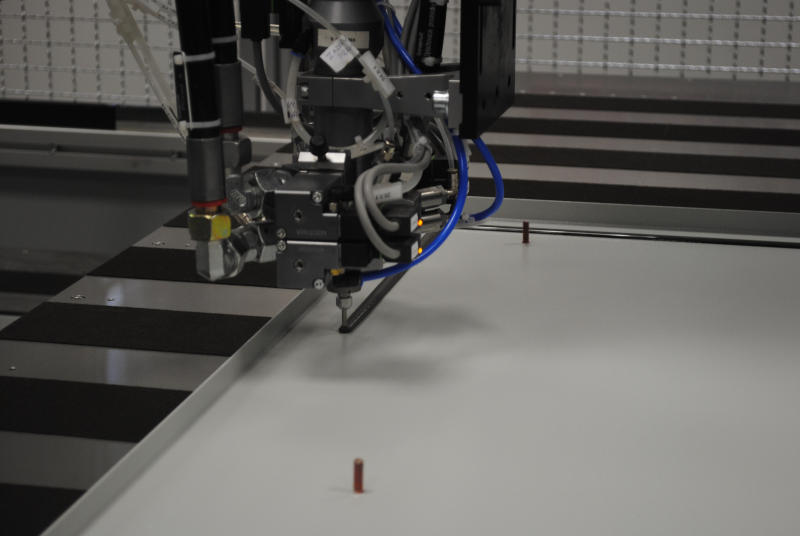 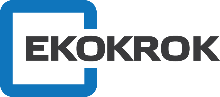 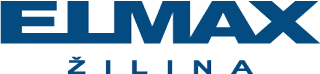 hlavní partneri
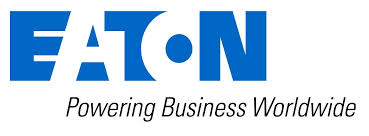 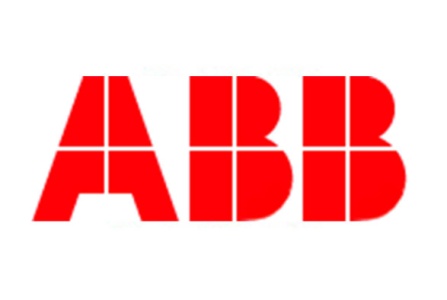 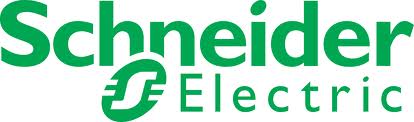 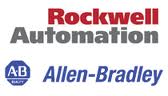 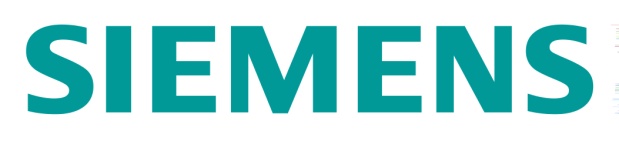 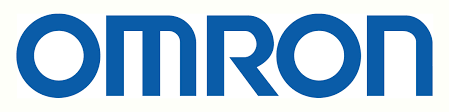 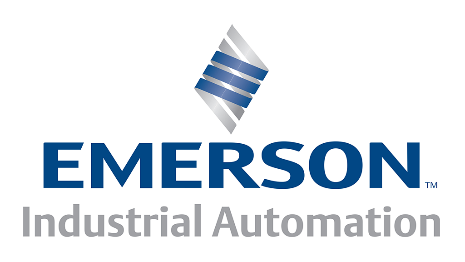 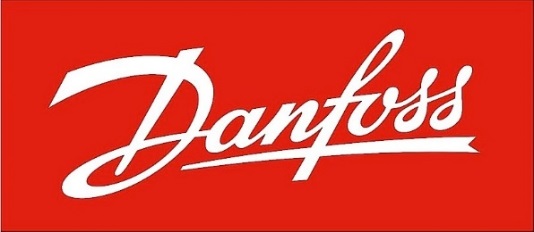 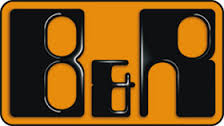 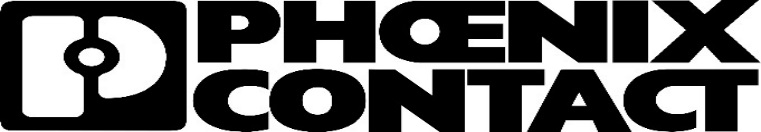 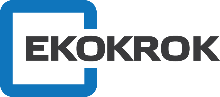 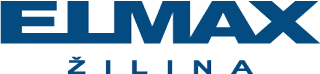 Čas na vaše otázky
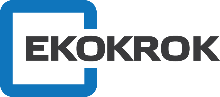 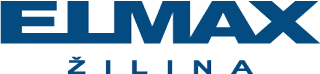 Ďakujeme za pozornosť